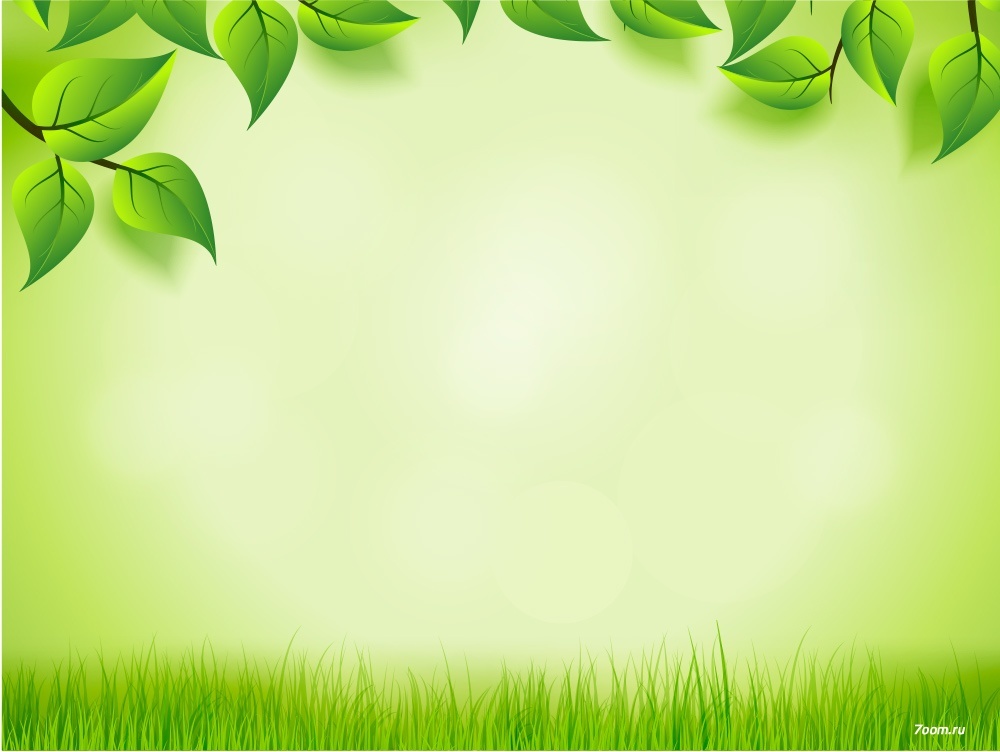 Муниципальный этап всероссийского конкурса «Учитель года»
Тихонова 
Елена Ивановна
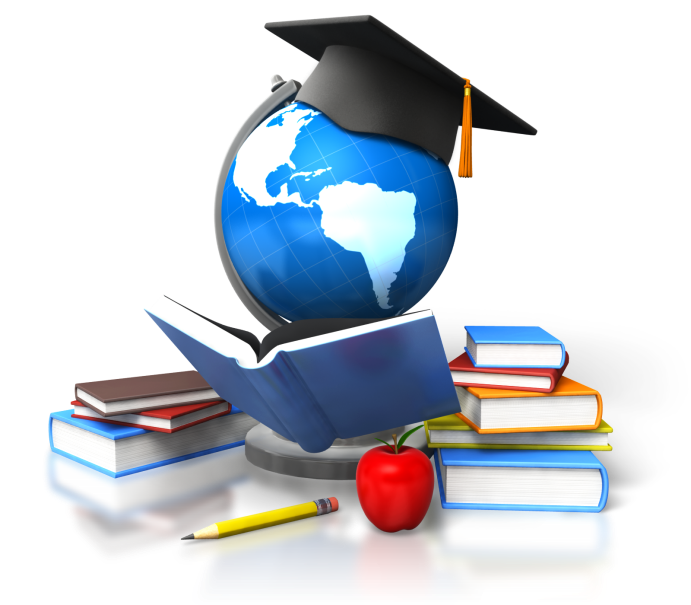 Воспитатель 
МБДОУ № 10 «Улыбка»
Х. Александровка
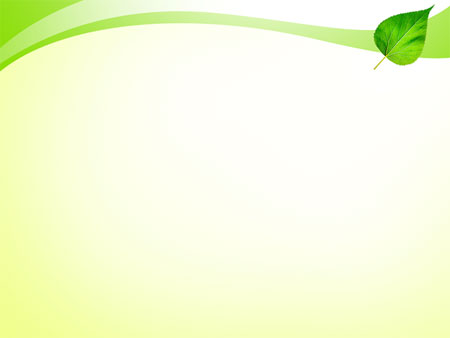 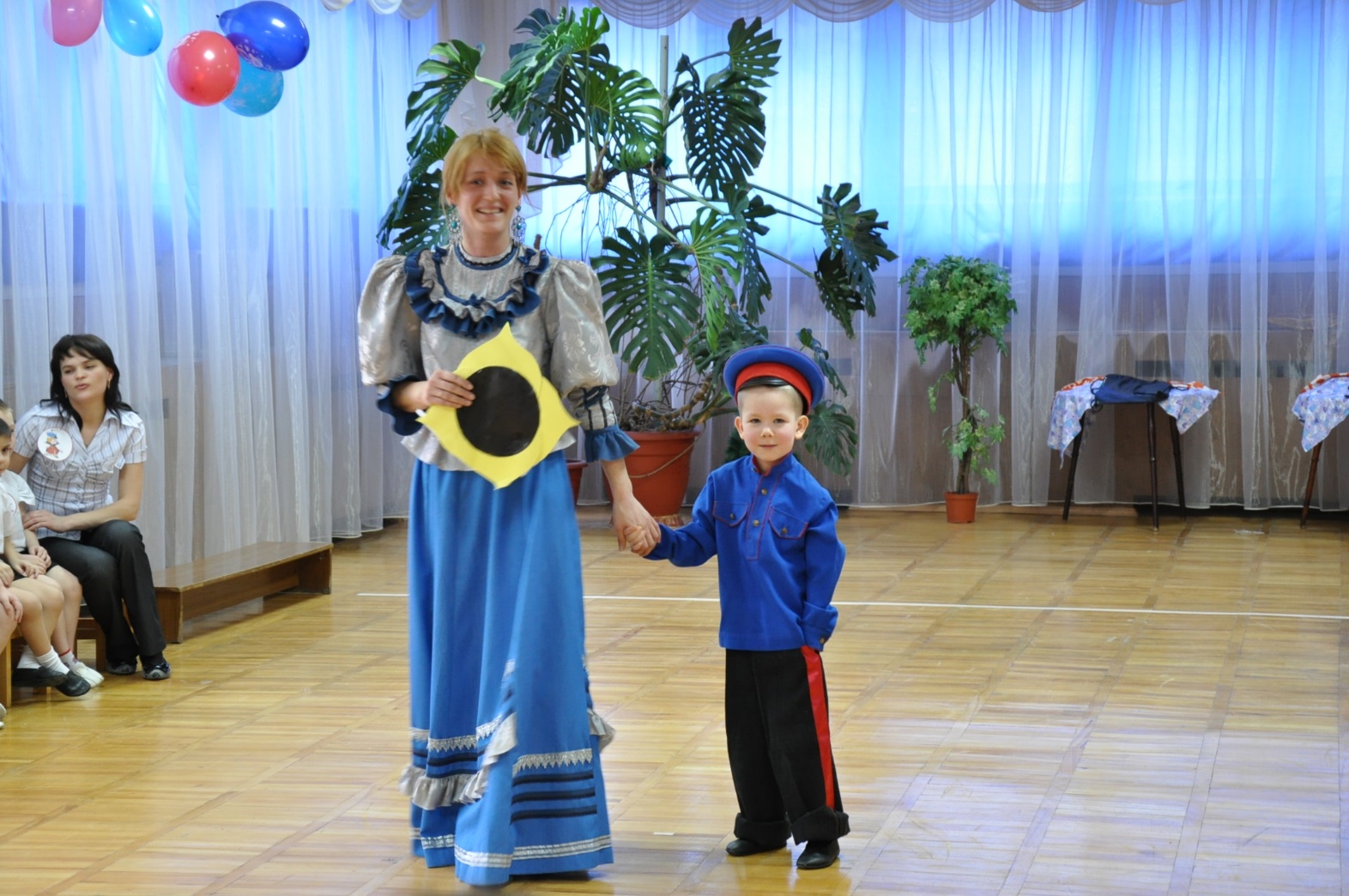 Вырастить ребенка, 
вырастить, как сад,
Нет счастья выше и  
трудней от века.
И только тот,
кто сам душой богат,
Даст миру не жильца, а ЧЕЛОВЕКА!
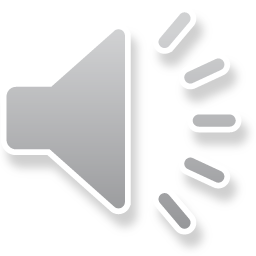 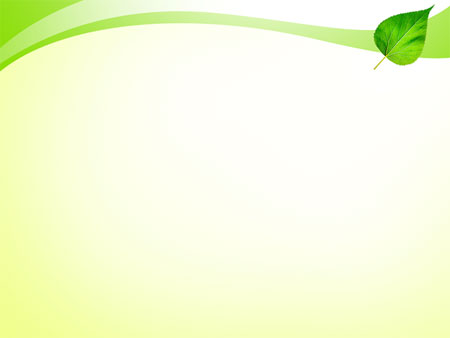 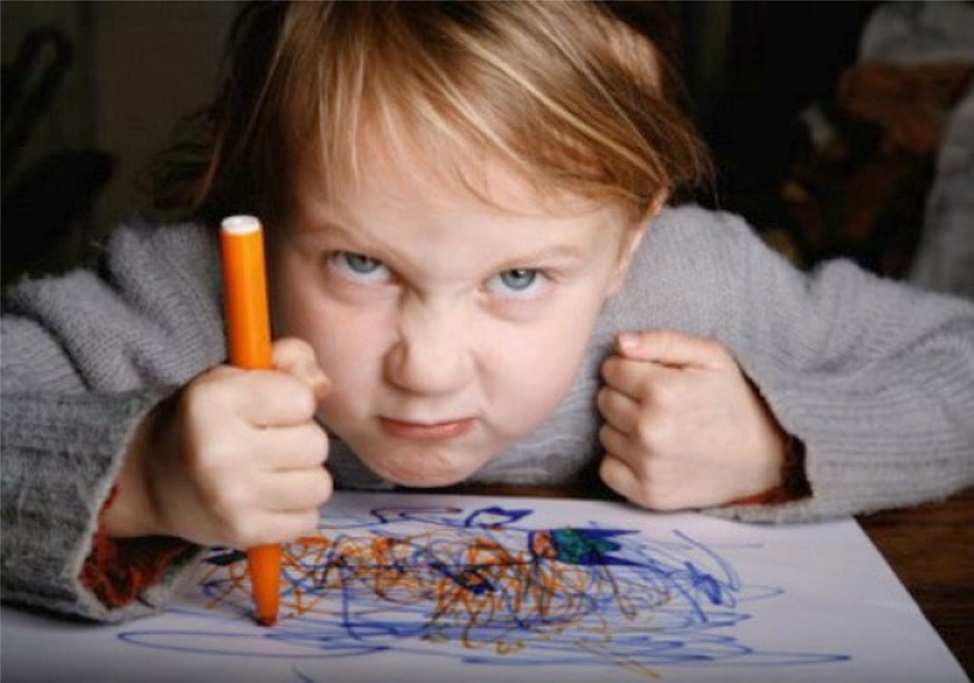 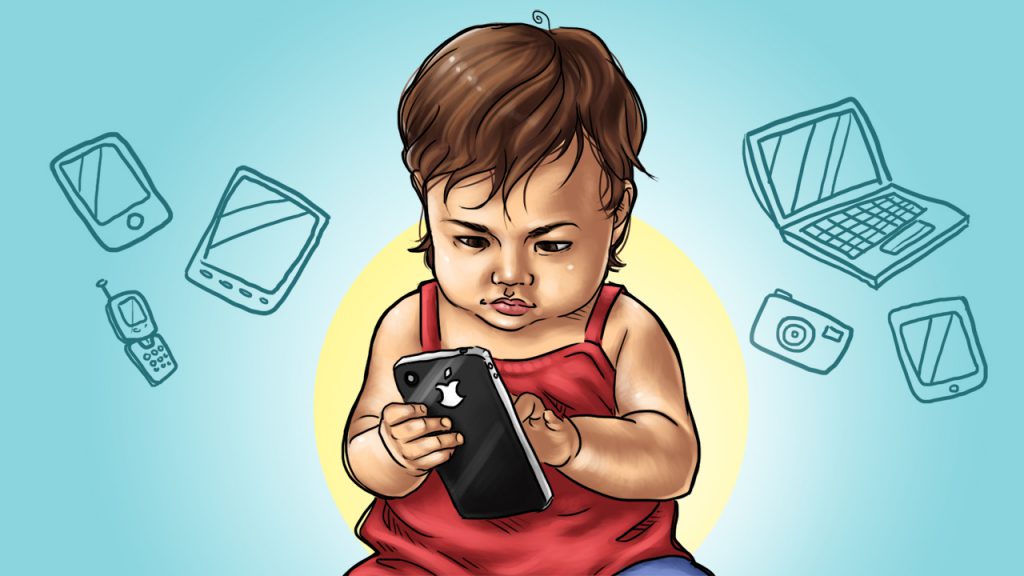 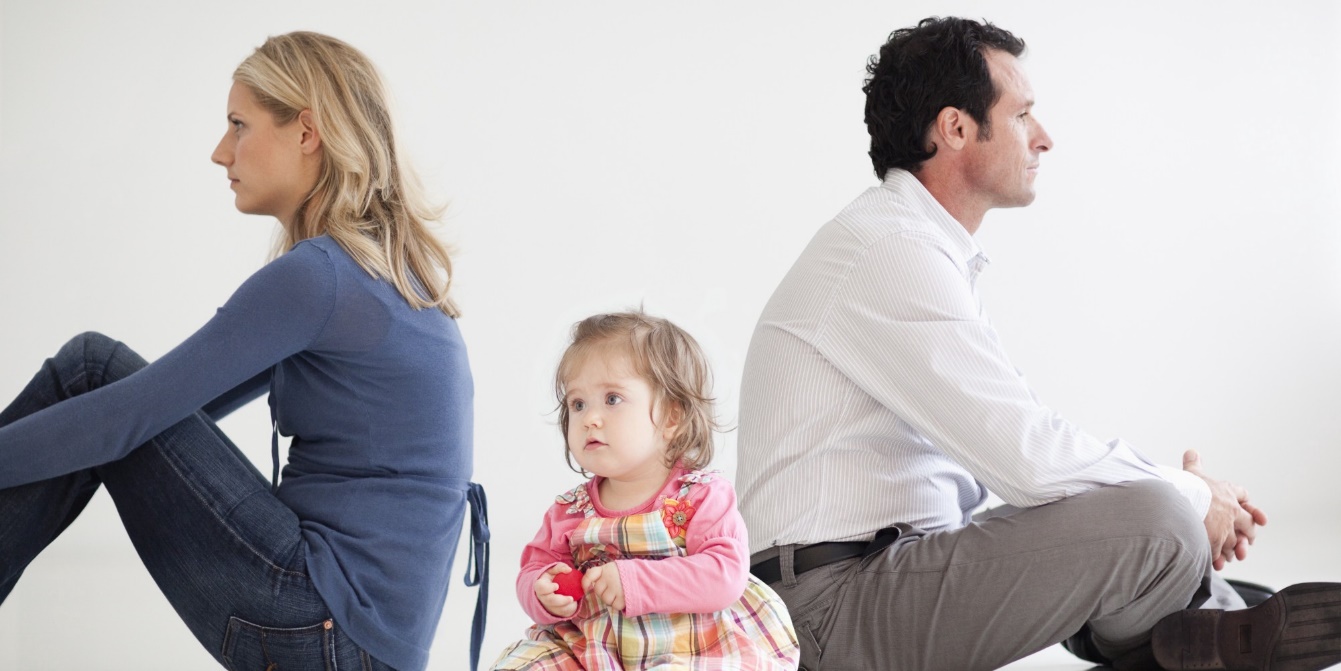 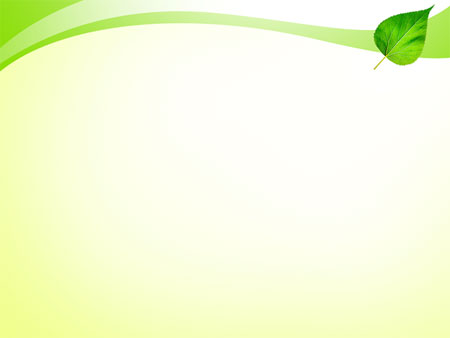 Духовно-нравственное   воспитание
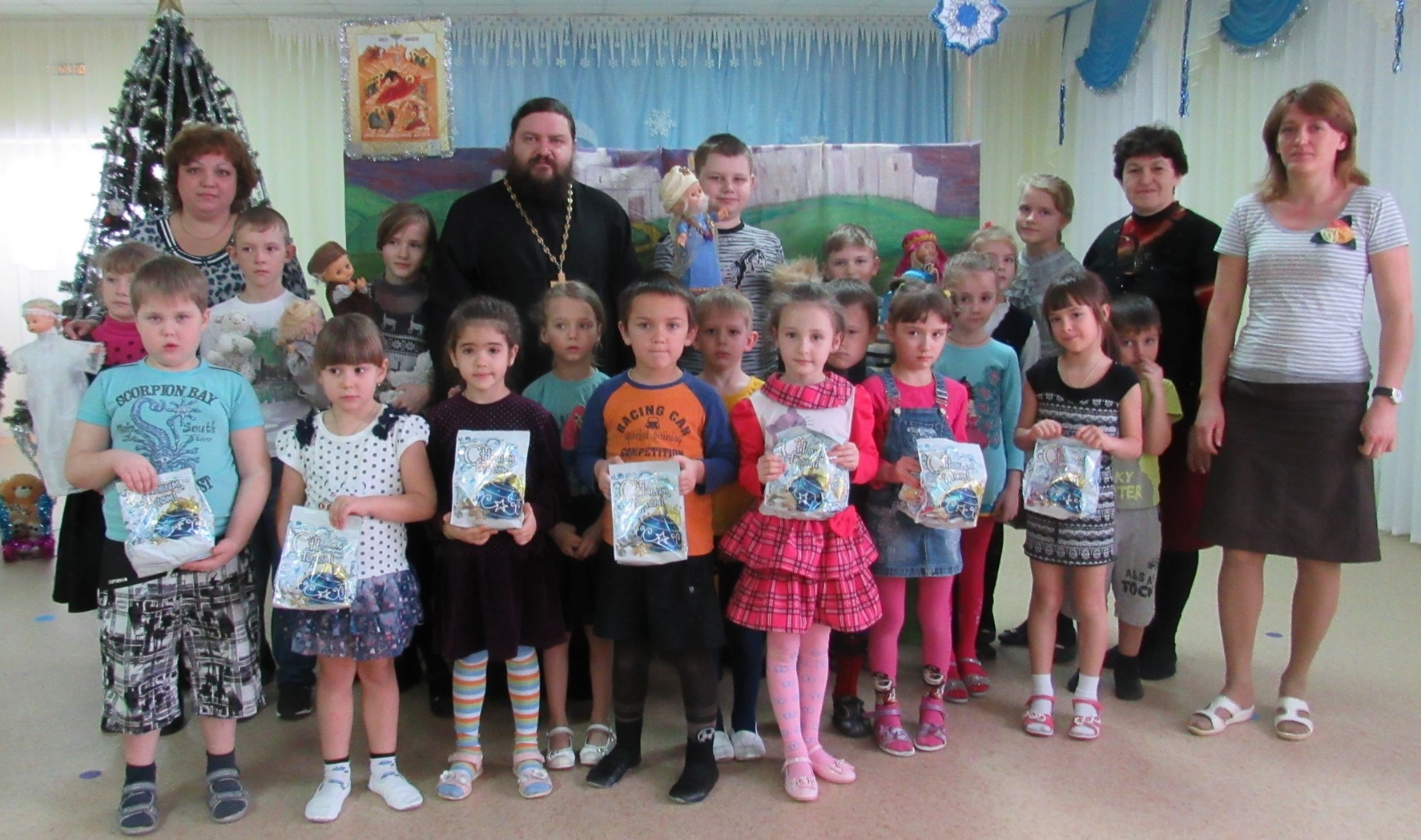 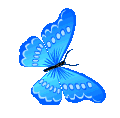 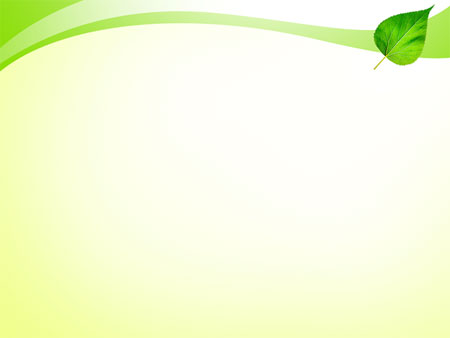 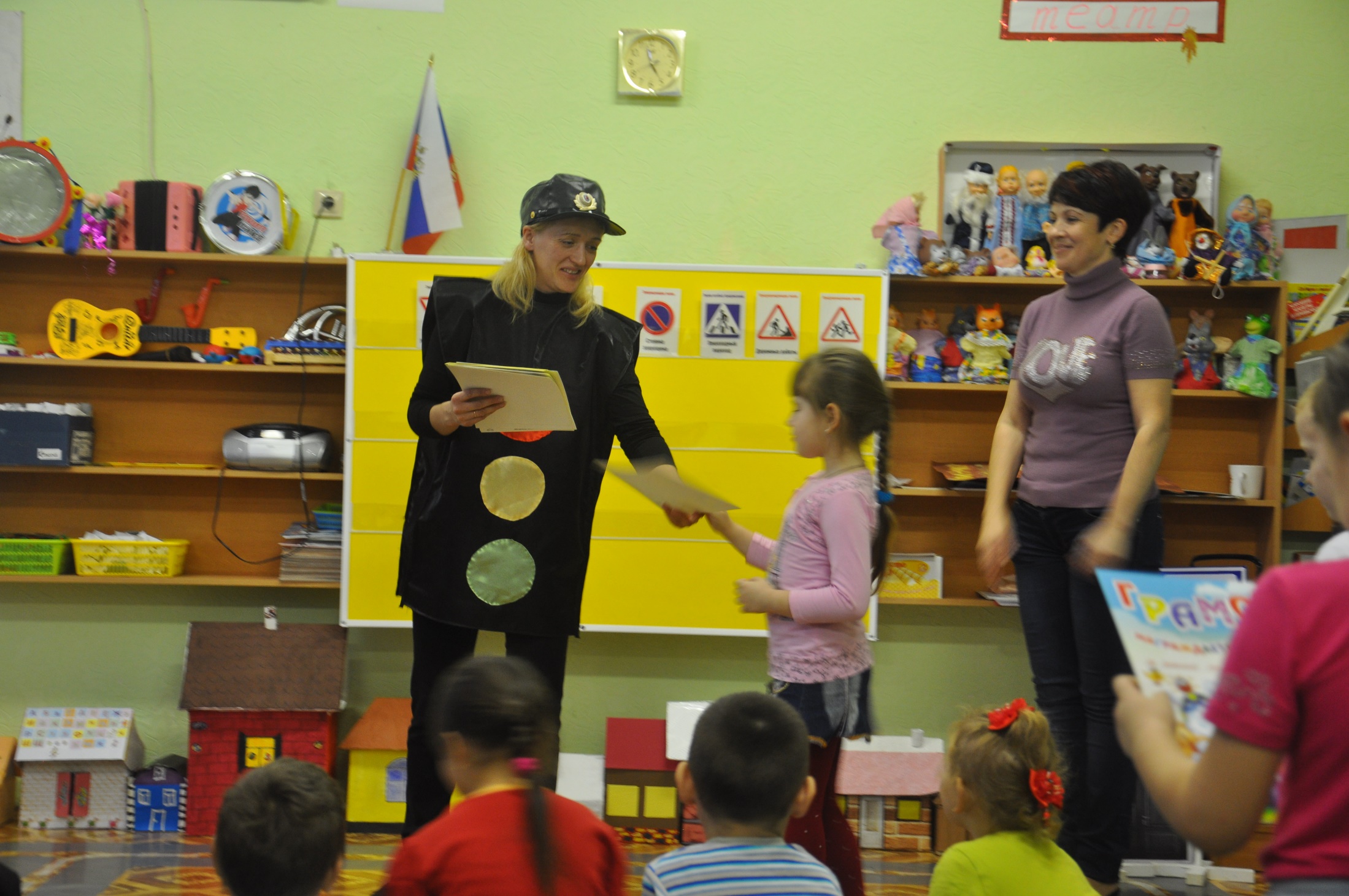 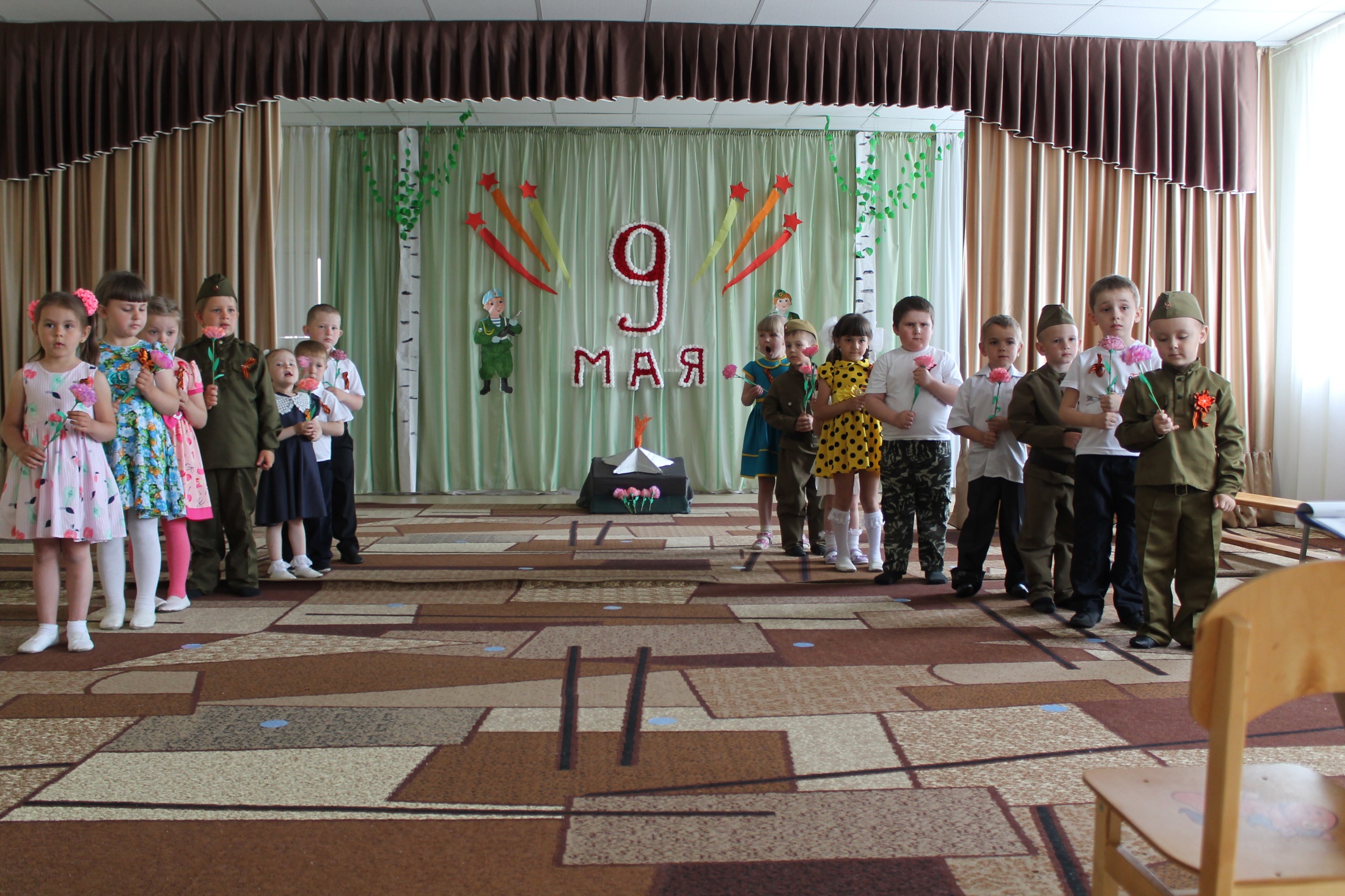 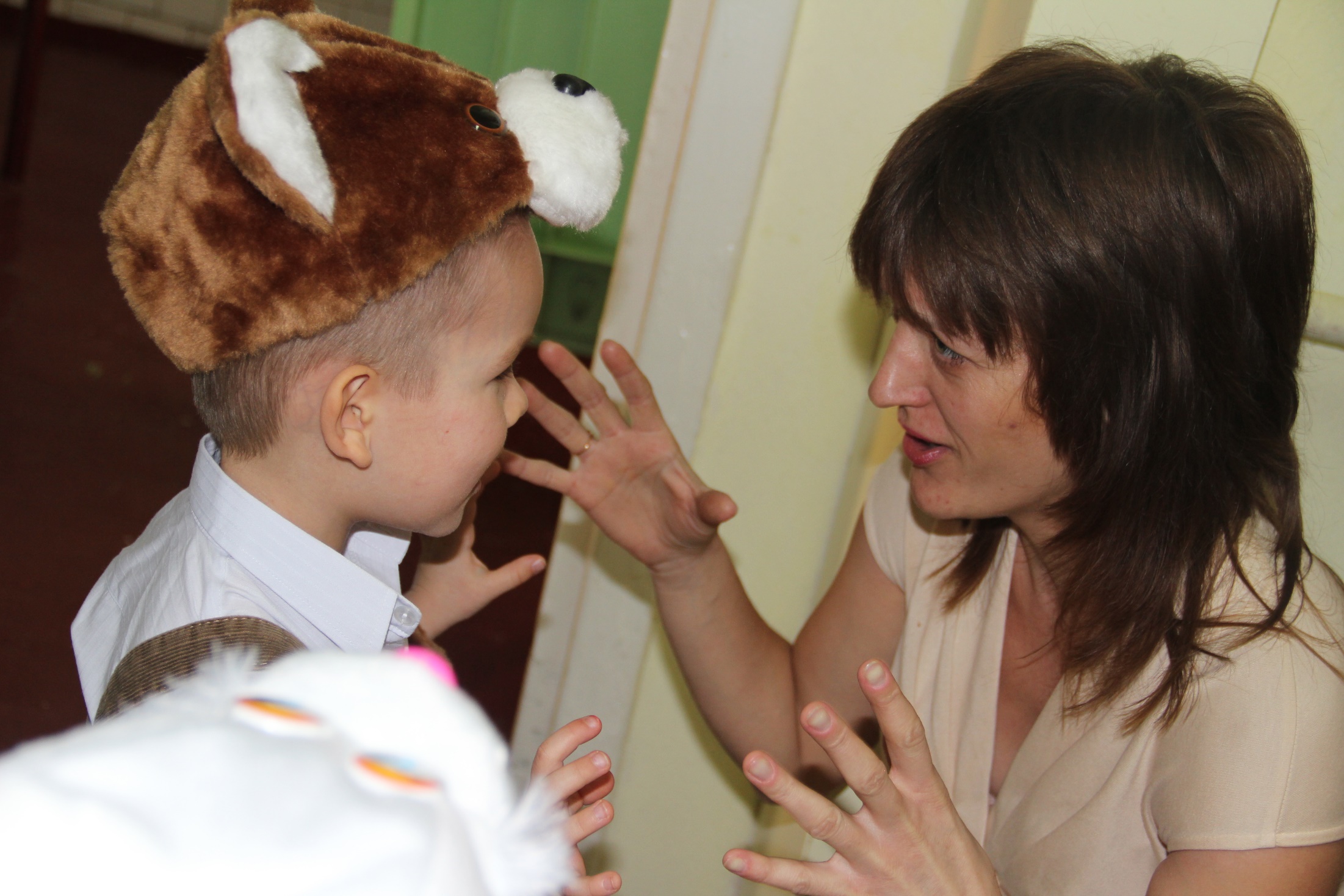 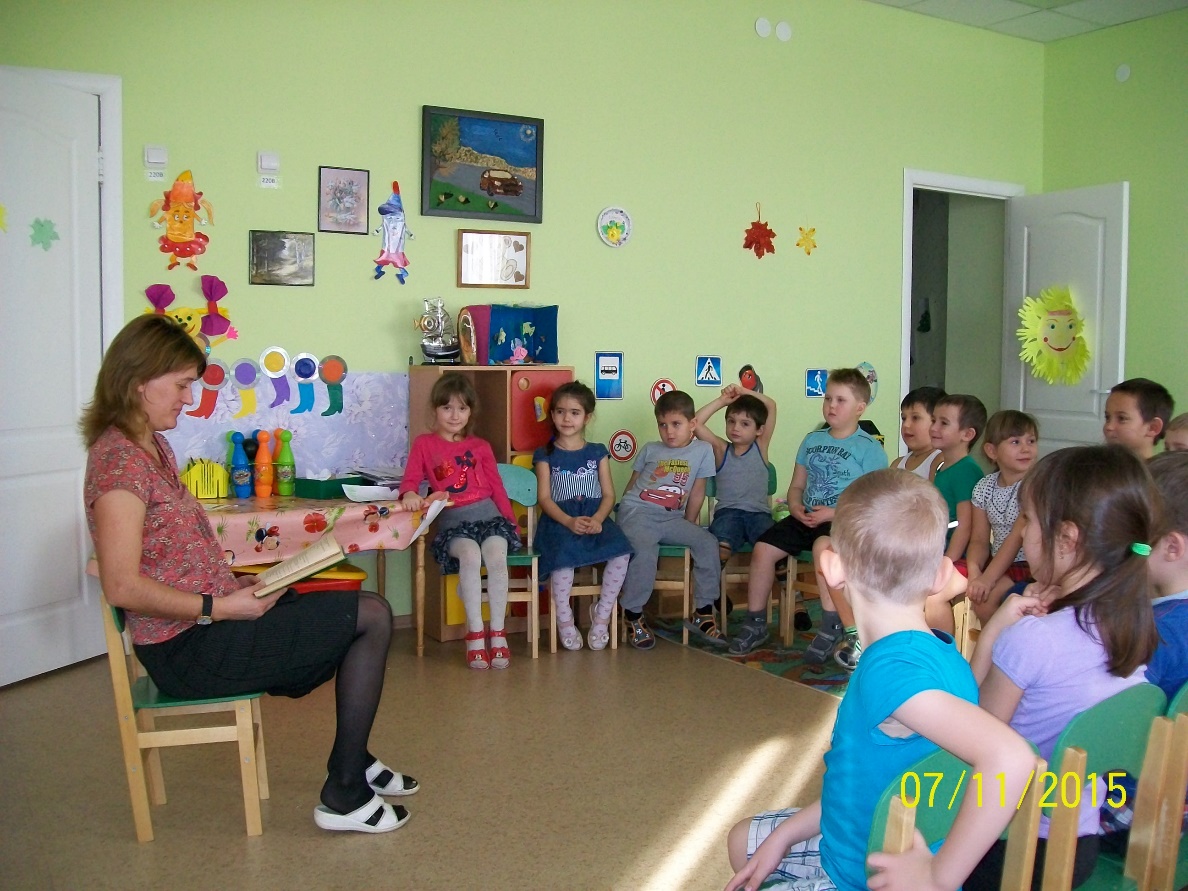 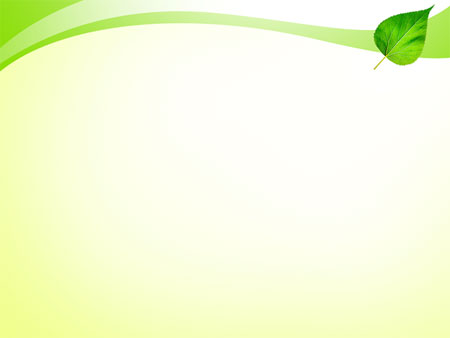 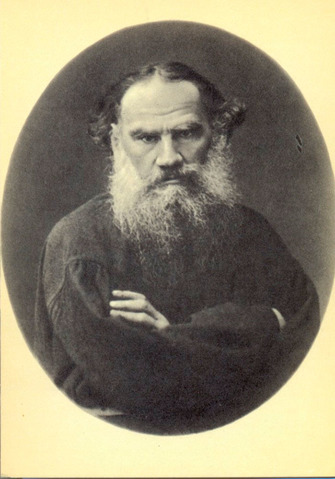 «Если же поймешь, что воспитывать других мы можем только через себя, то упраздняется вопрос о воспитании и остается один вопрос: как надо самому жить?»
Лев Николаевич Толстой
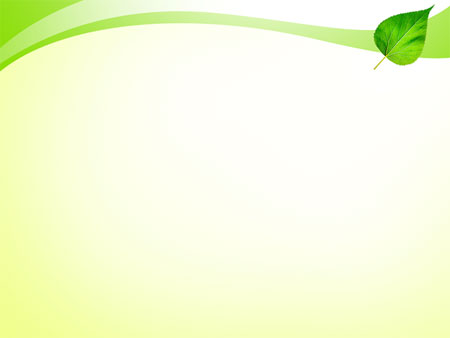 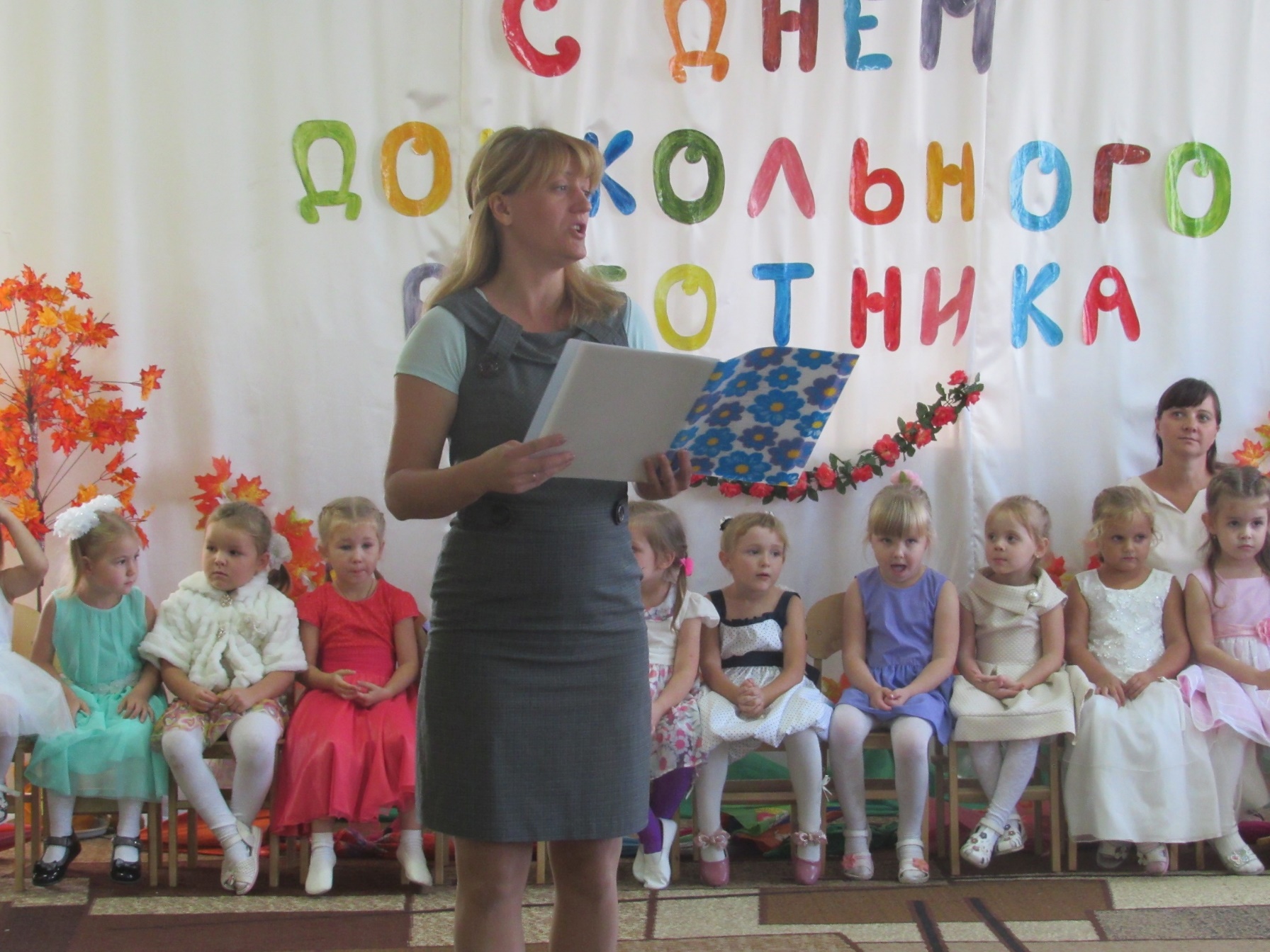 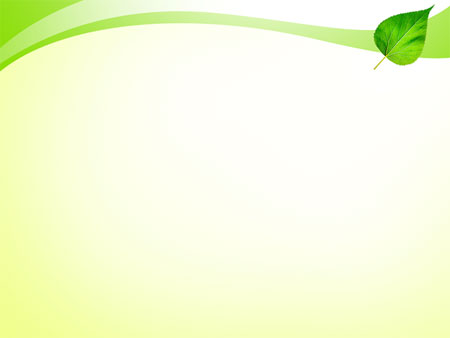 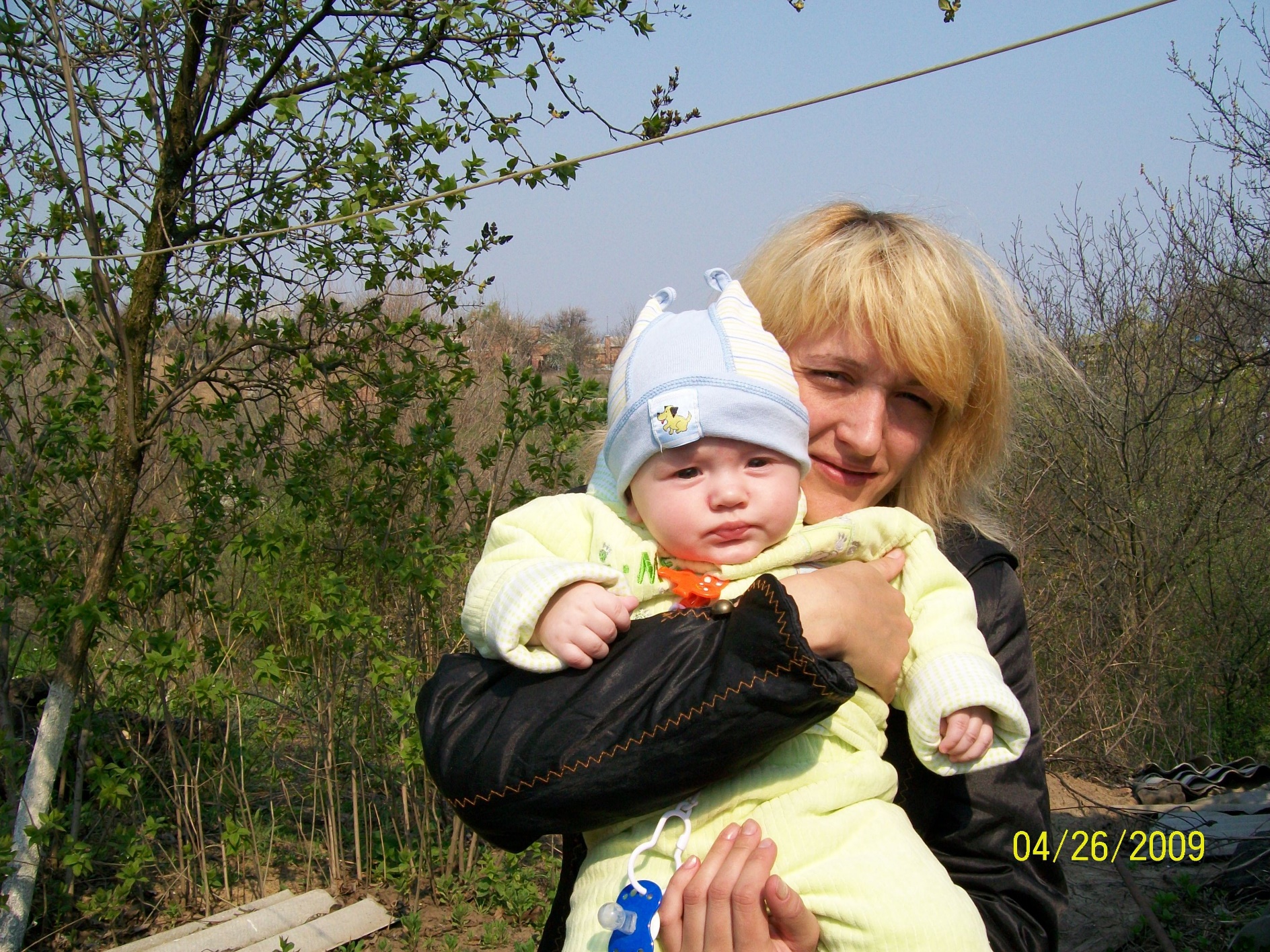 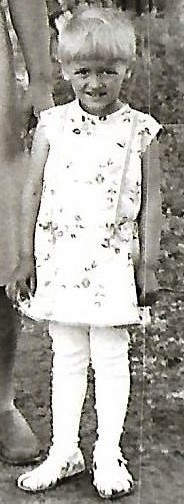 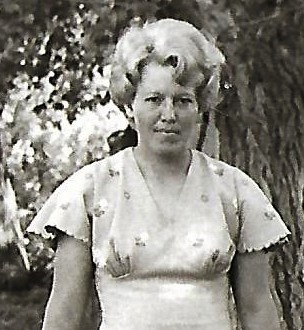 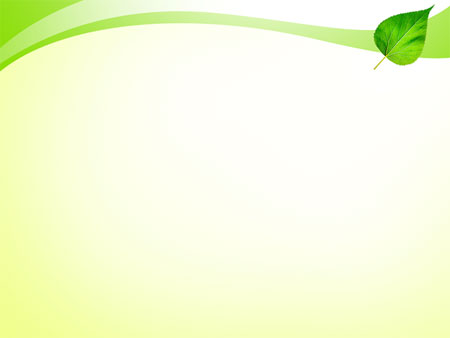 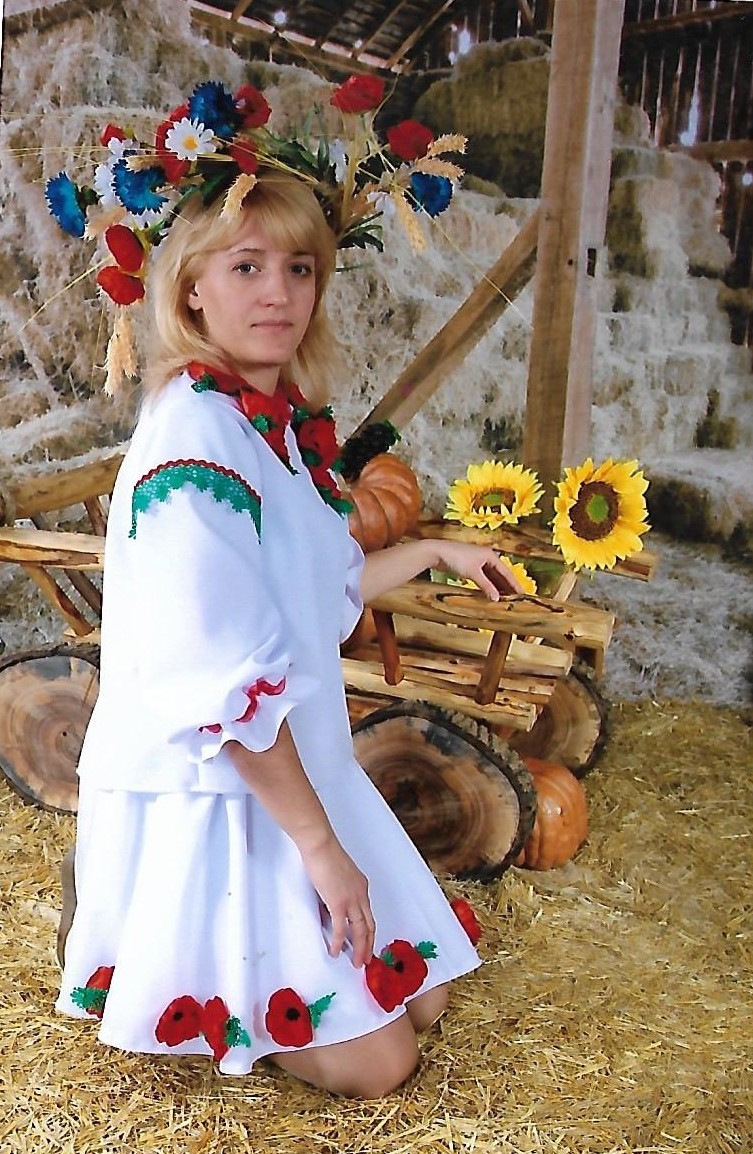 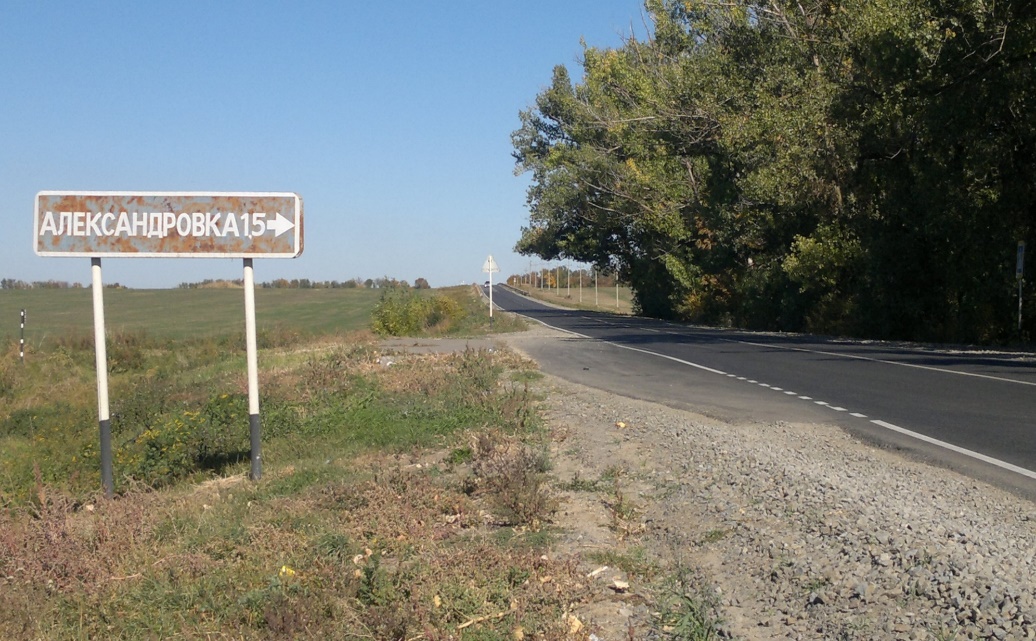 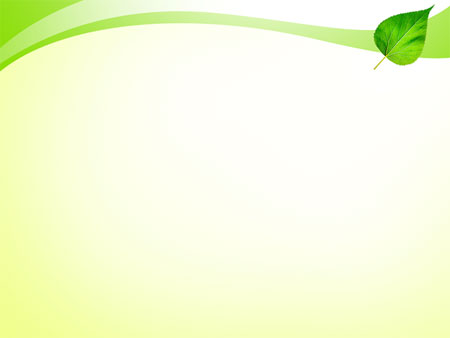 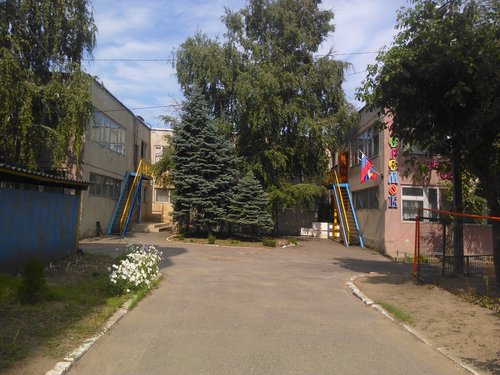 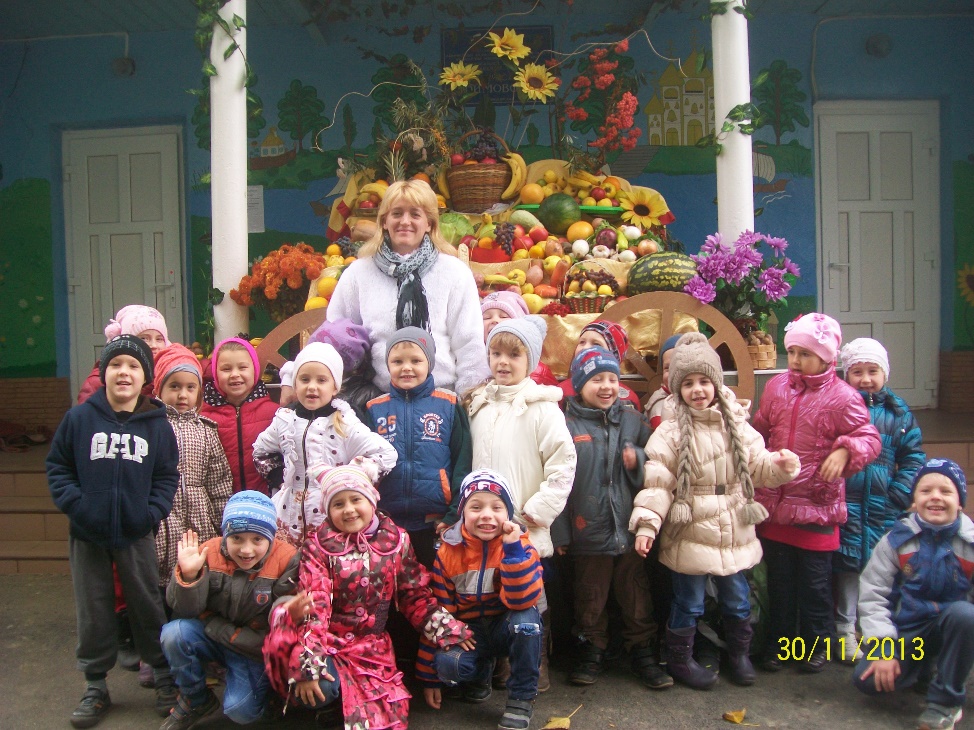 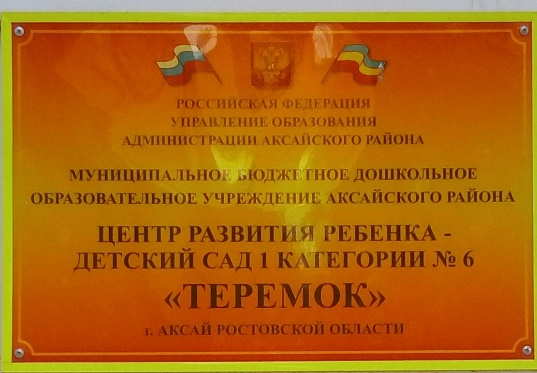 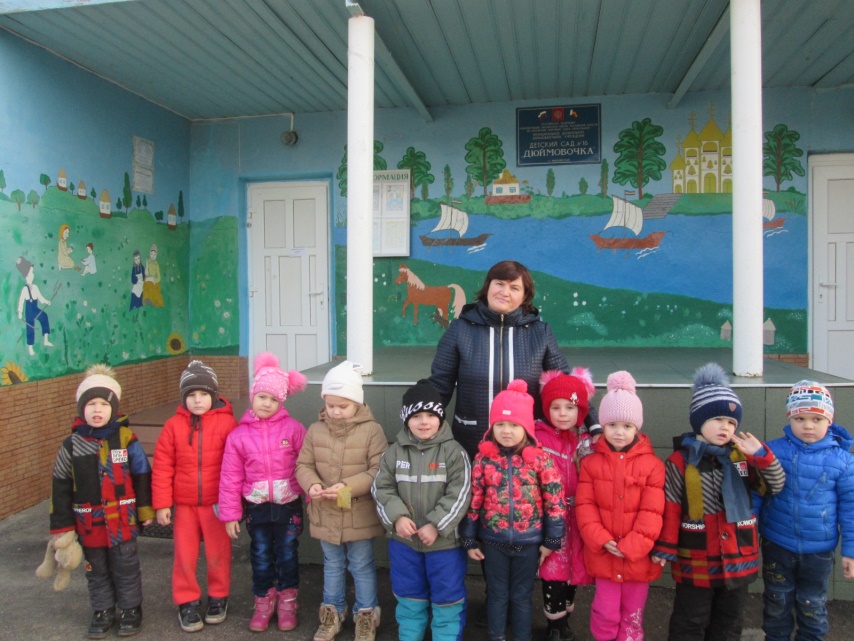 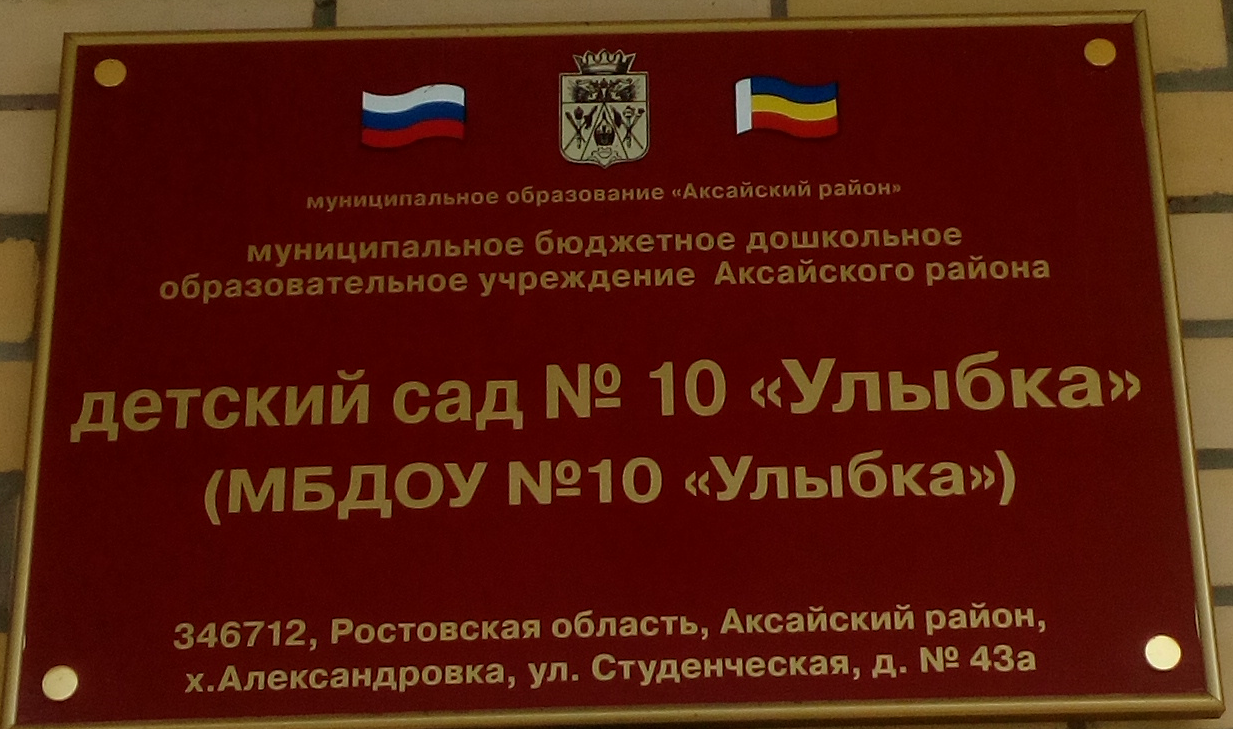 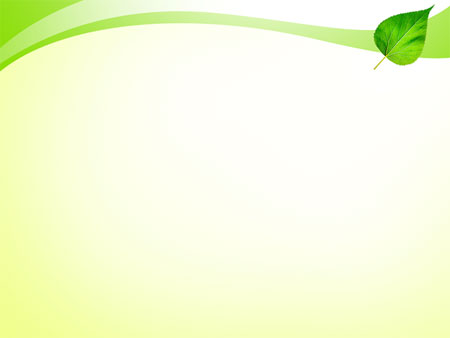 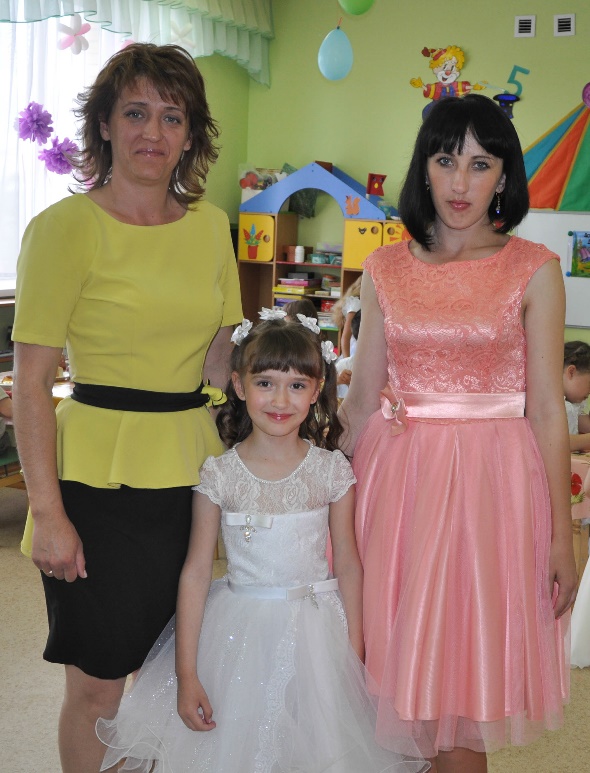 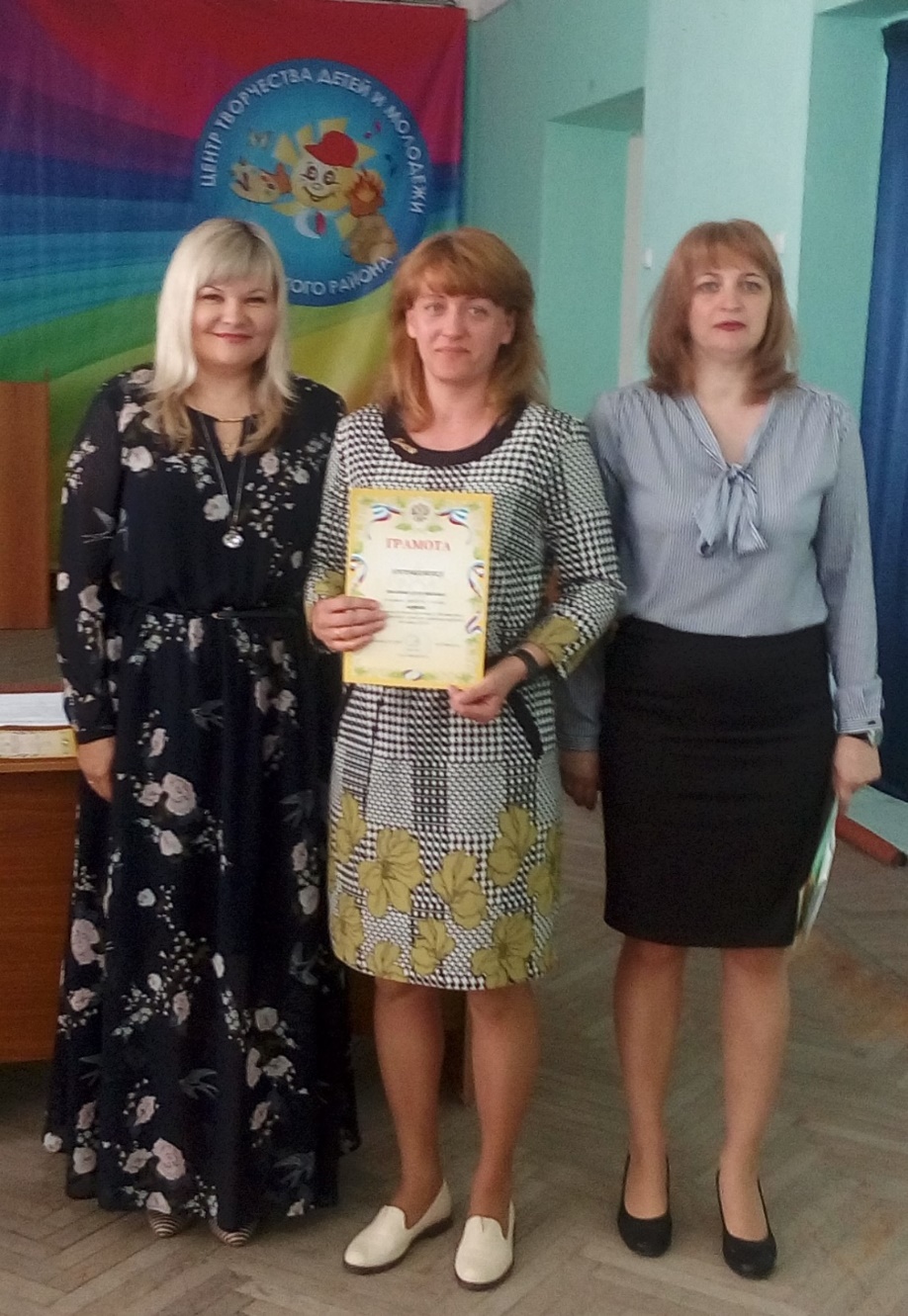 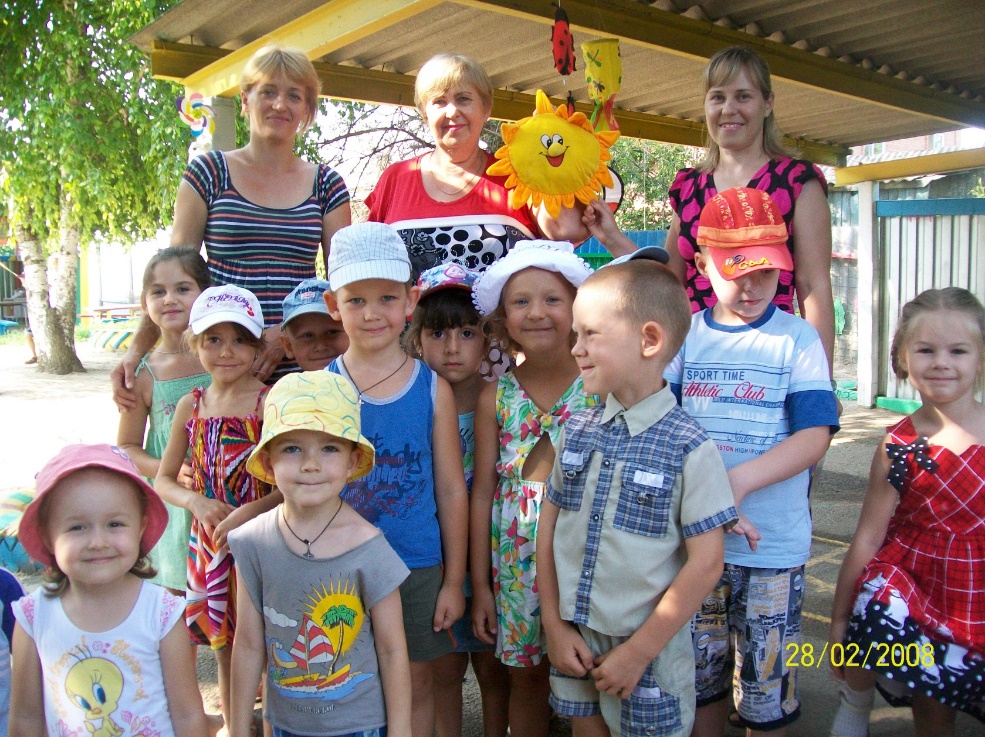 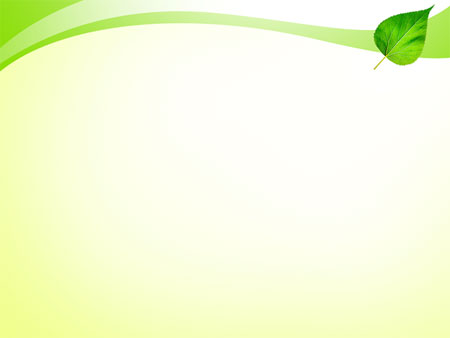 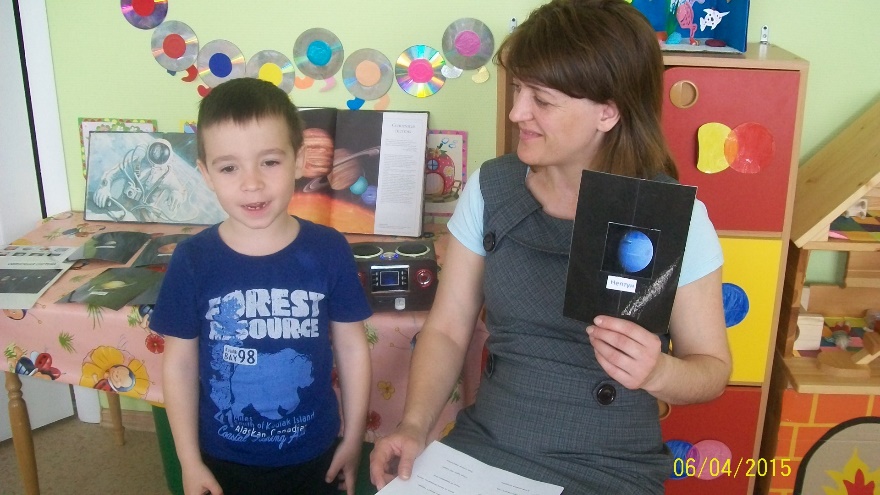 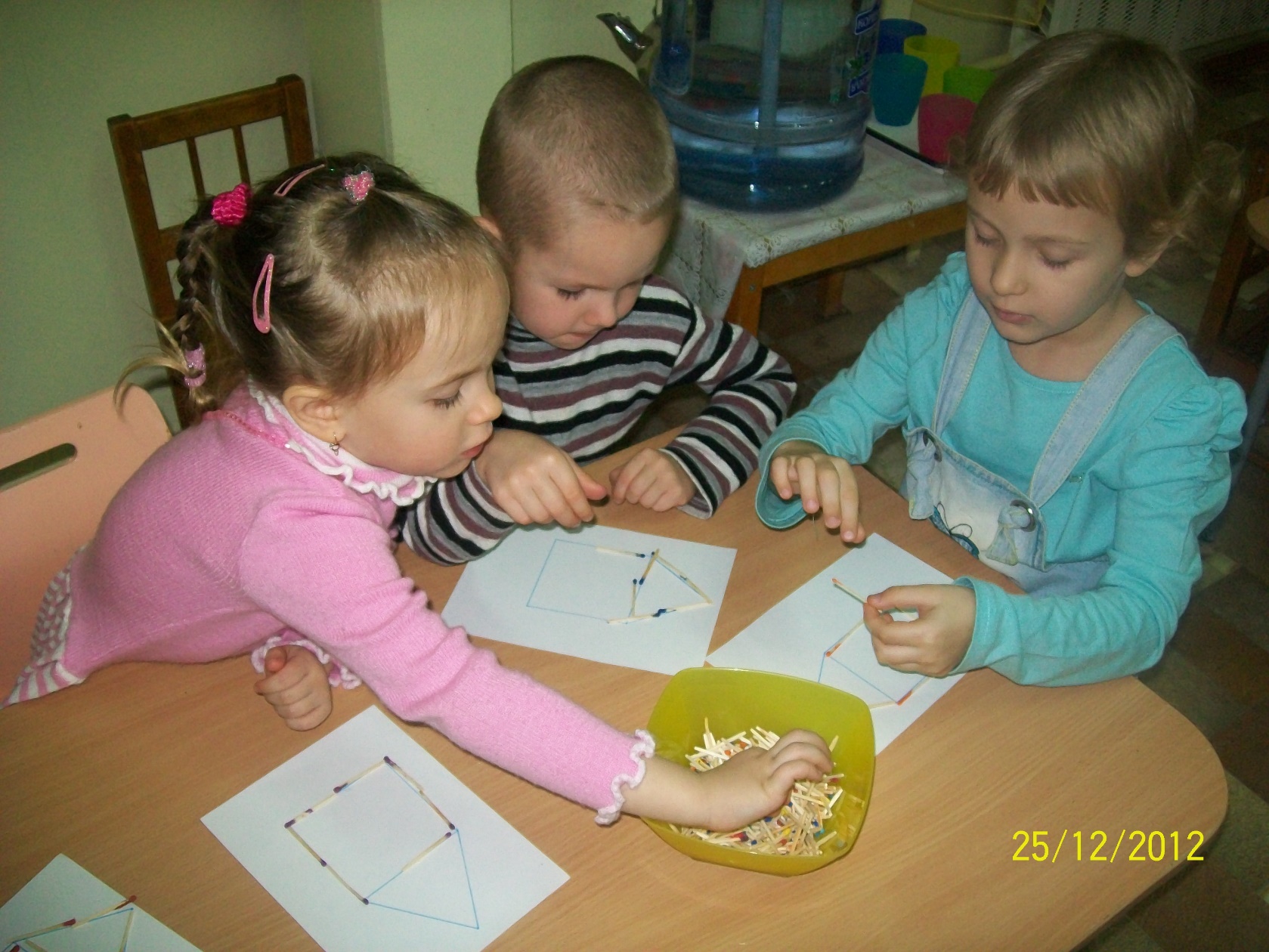 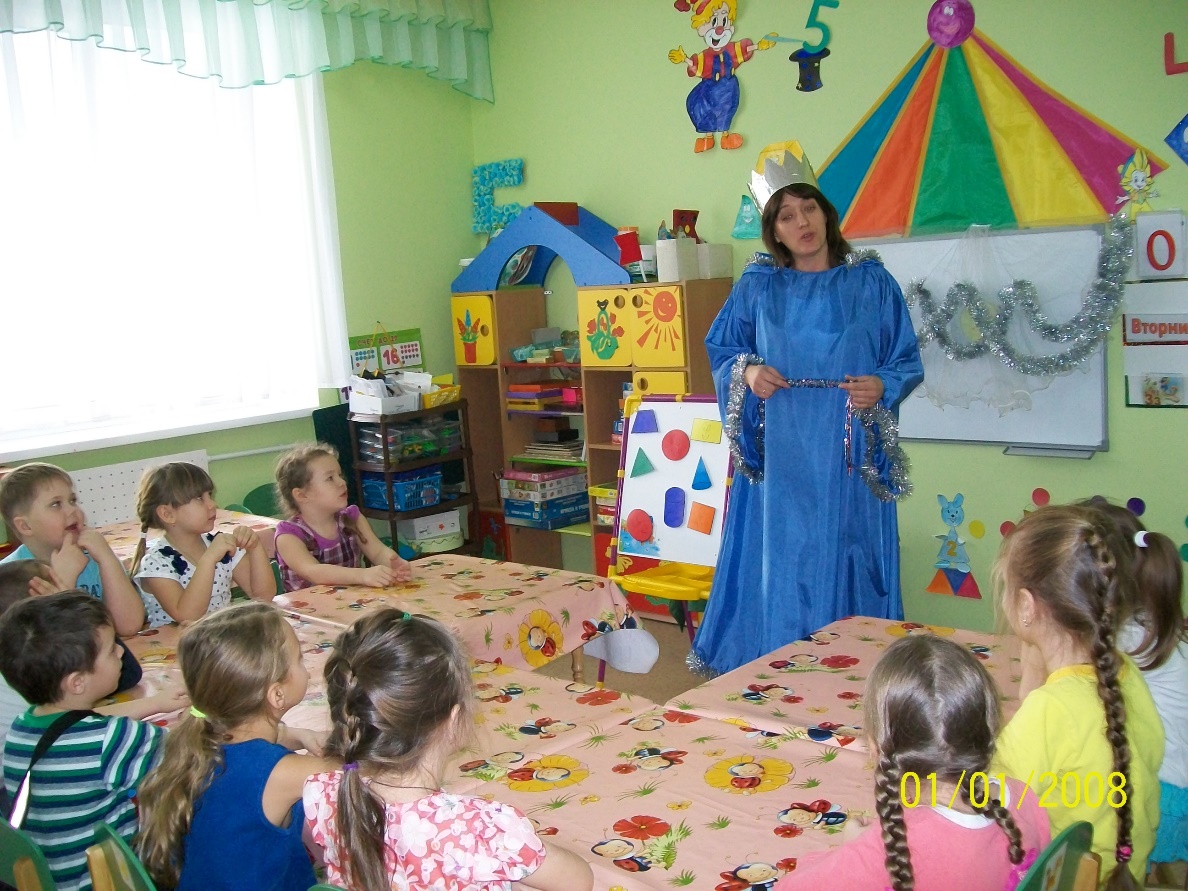 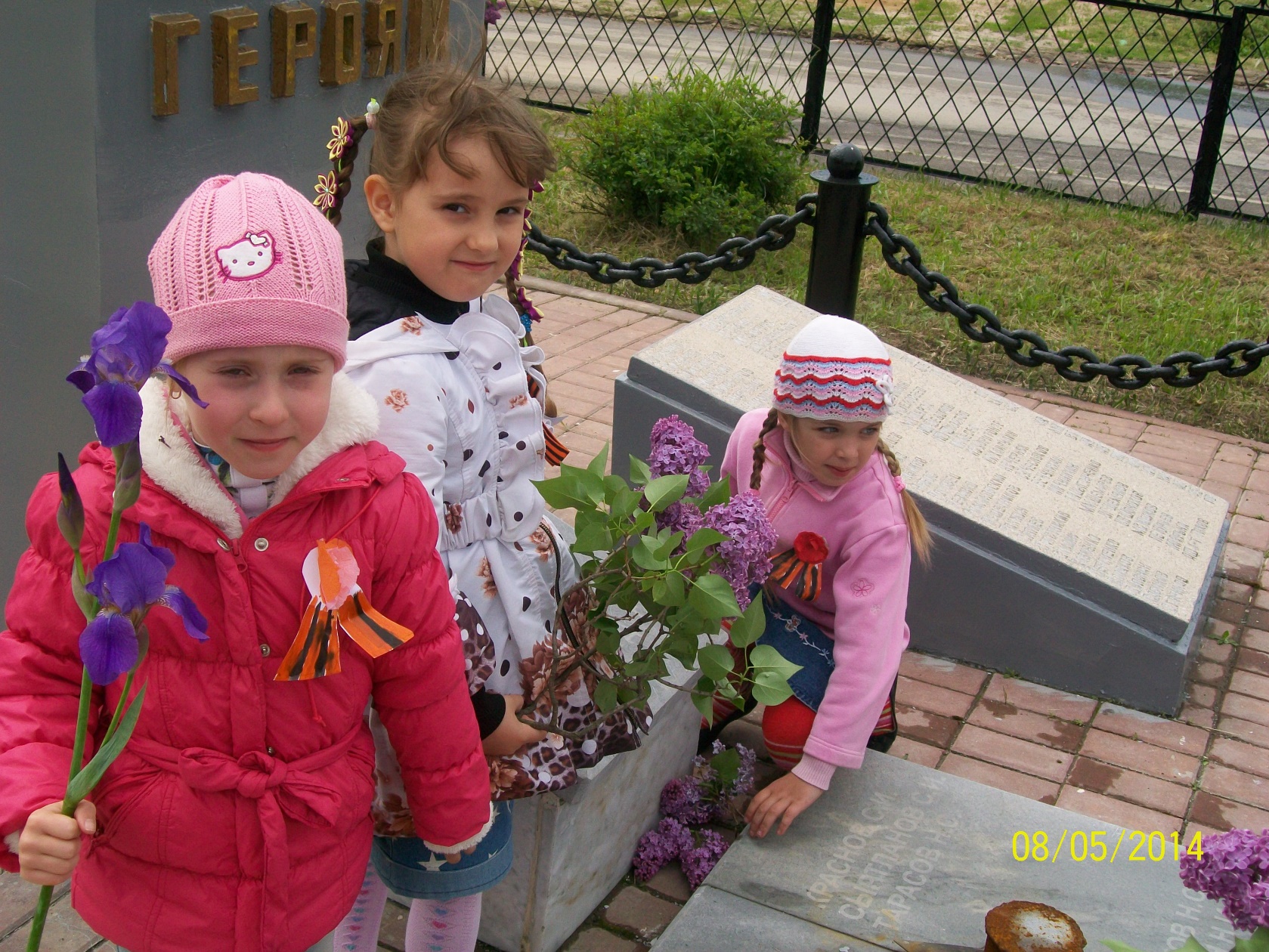 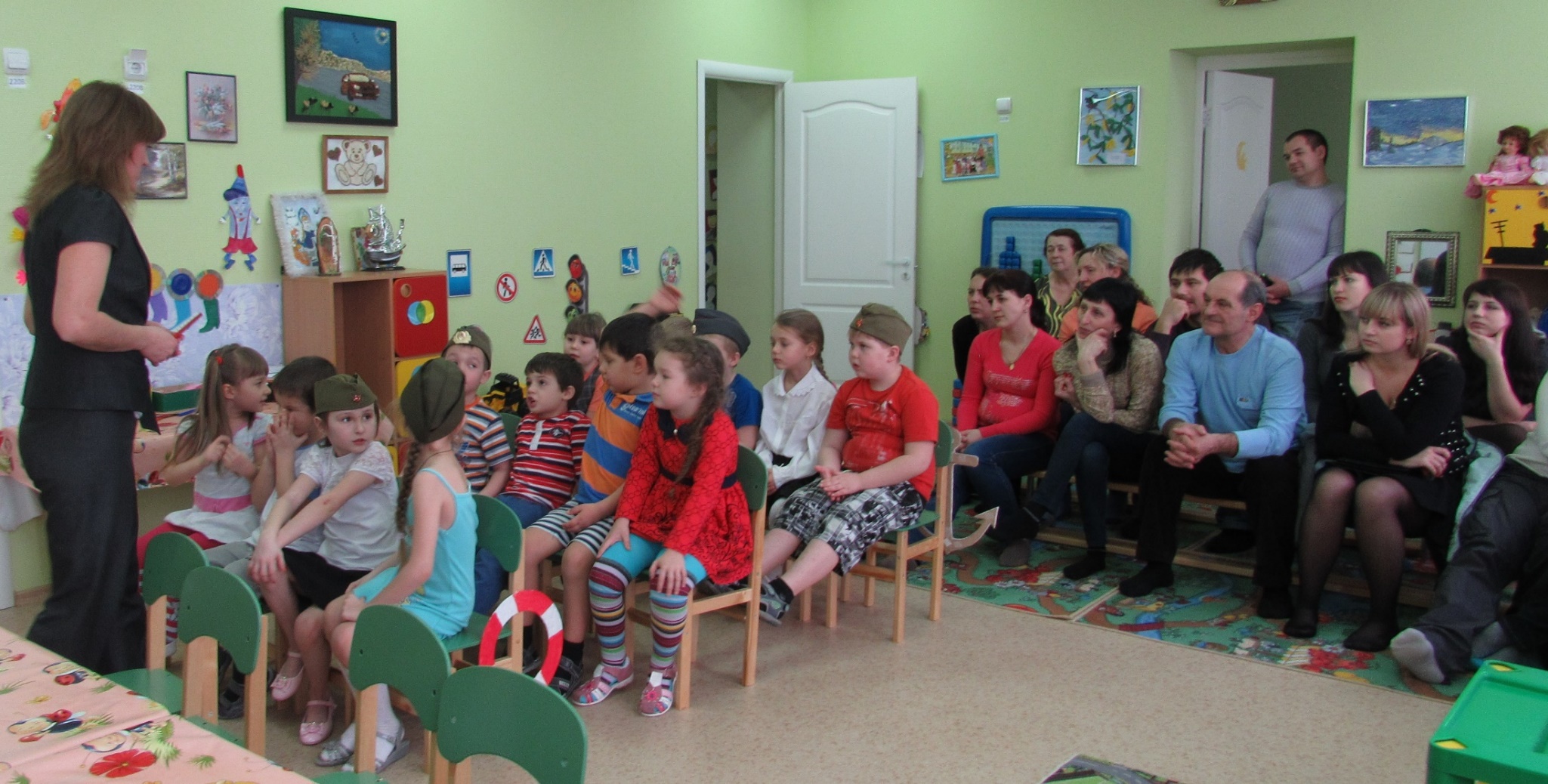 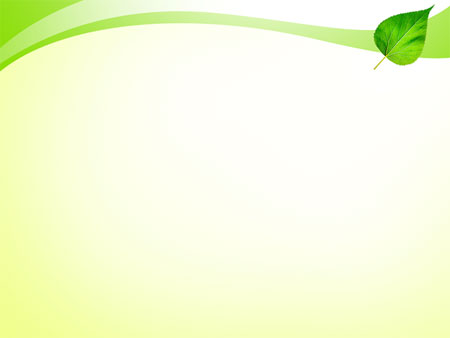 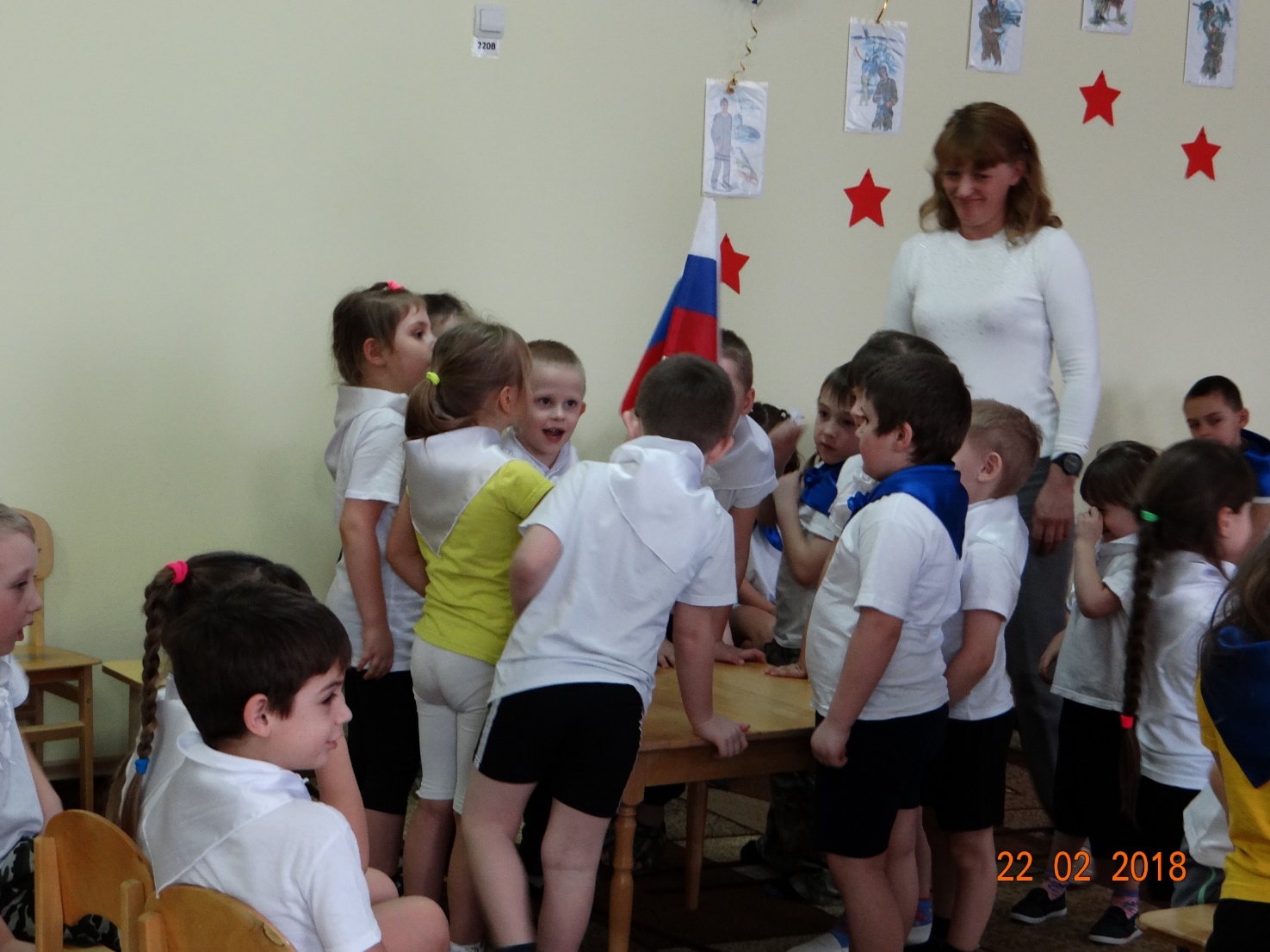 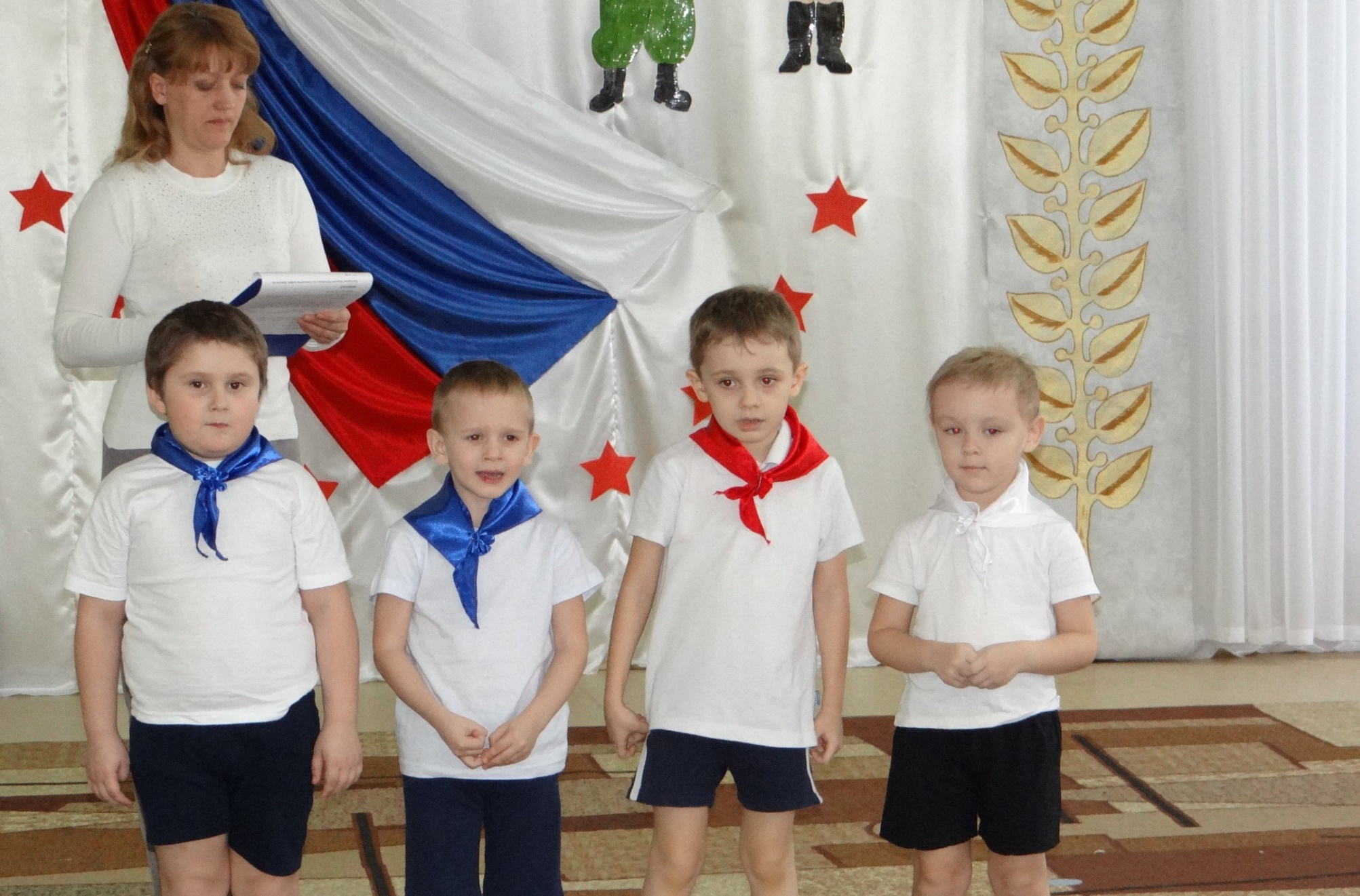 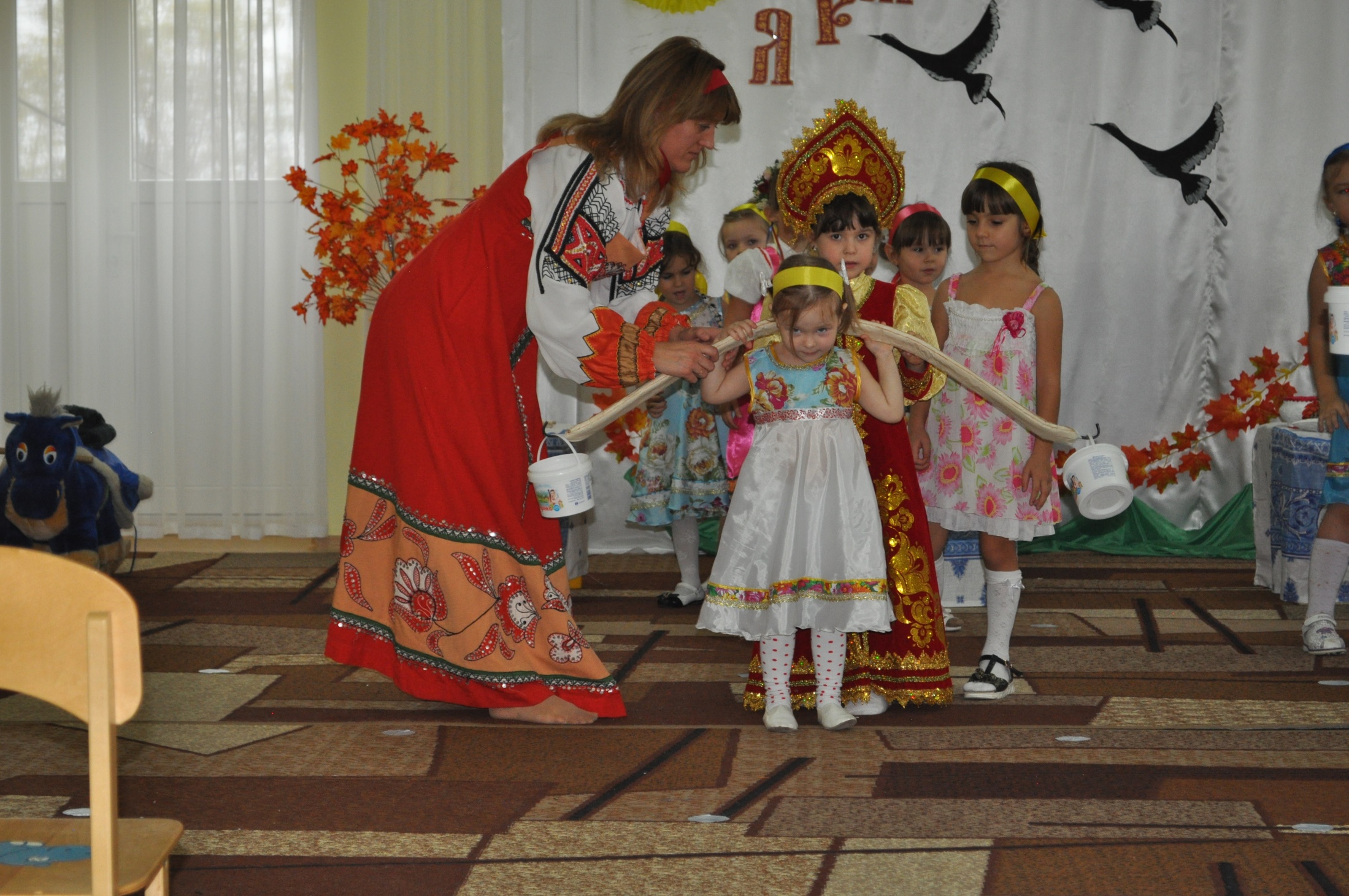 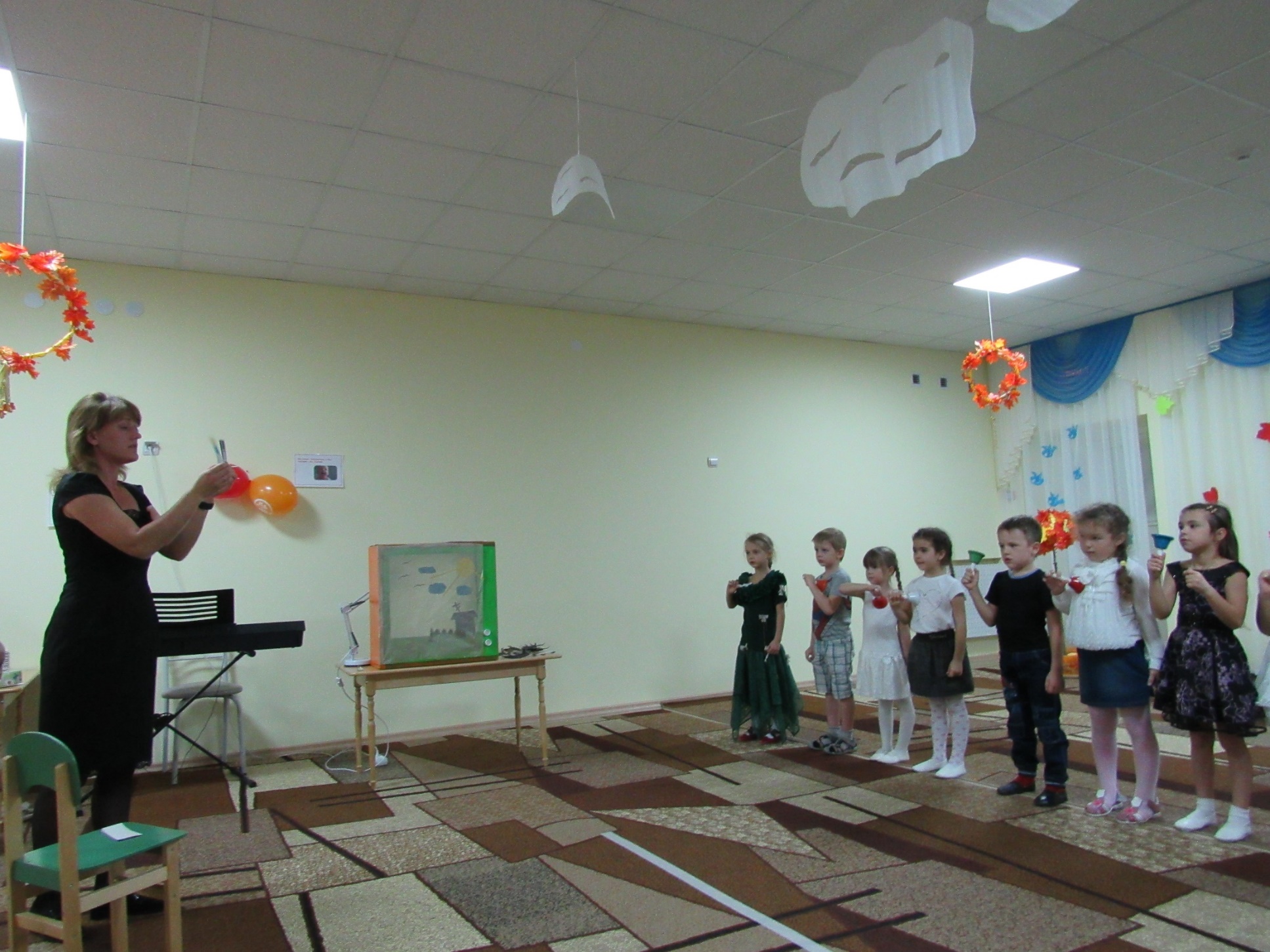 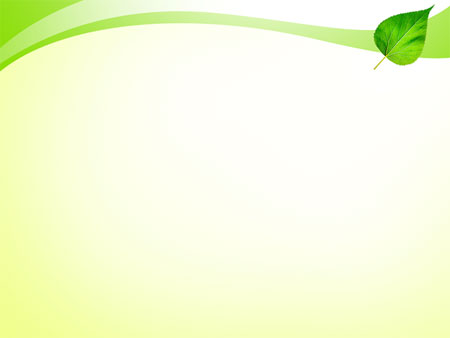 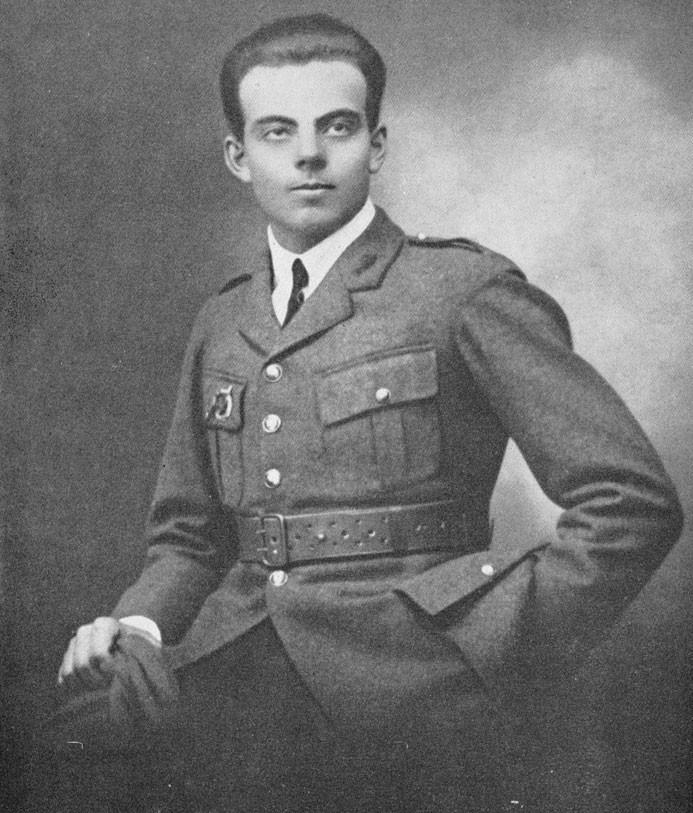 Вот мой секрет,
 он очень прост:
 зорко одно лишь сердце.  
Самого главного глазами не увидишь…
Антуан де Сенд- Экзюпери
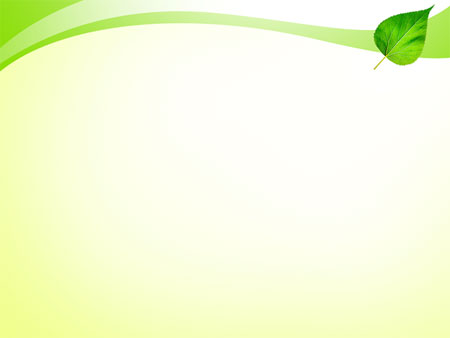 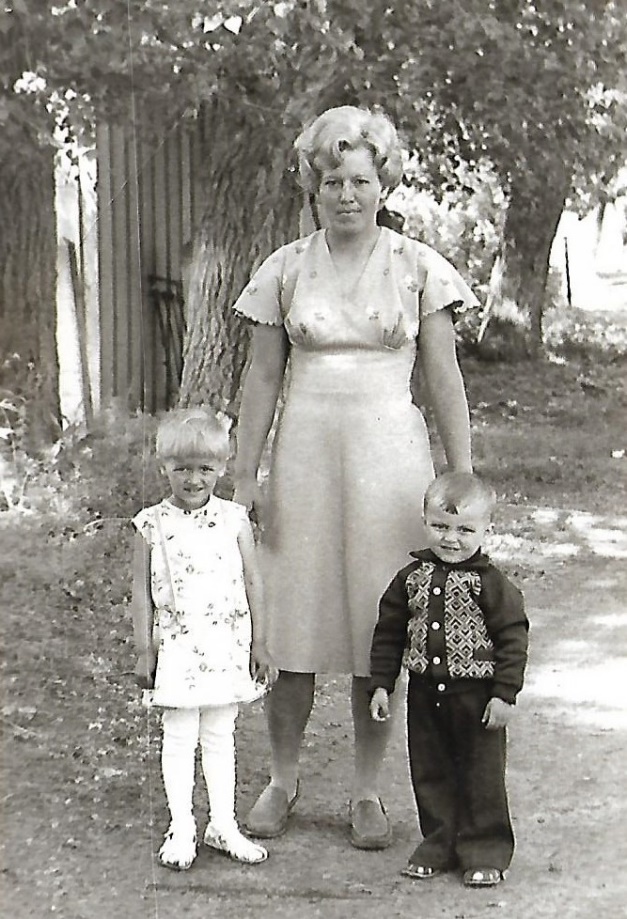 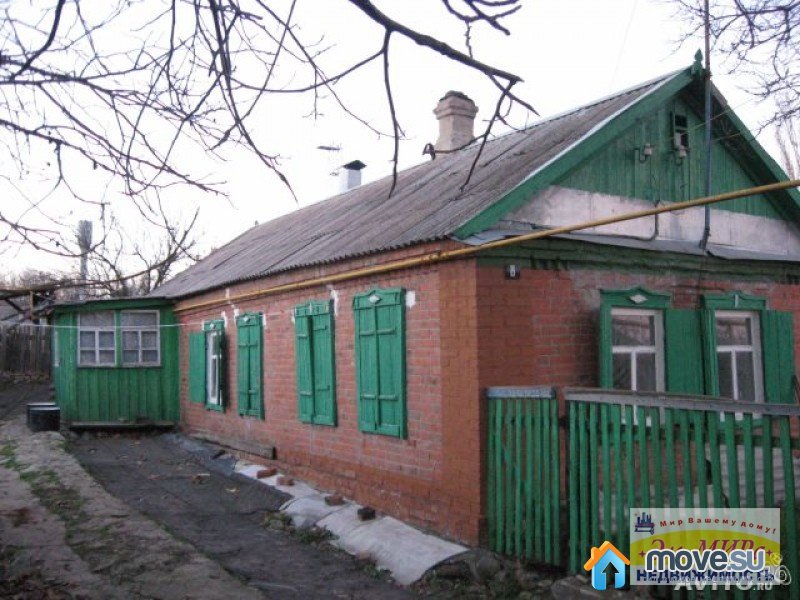 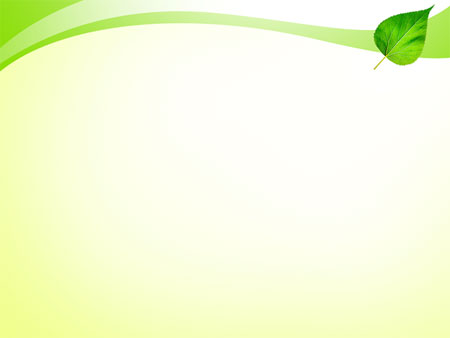 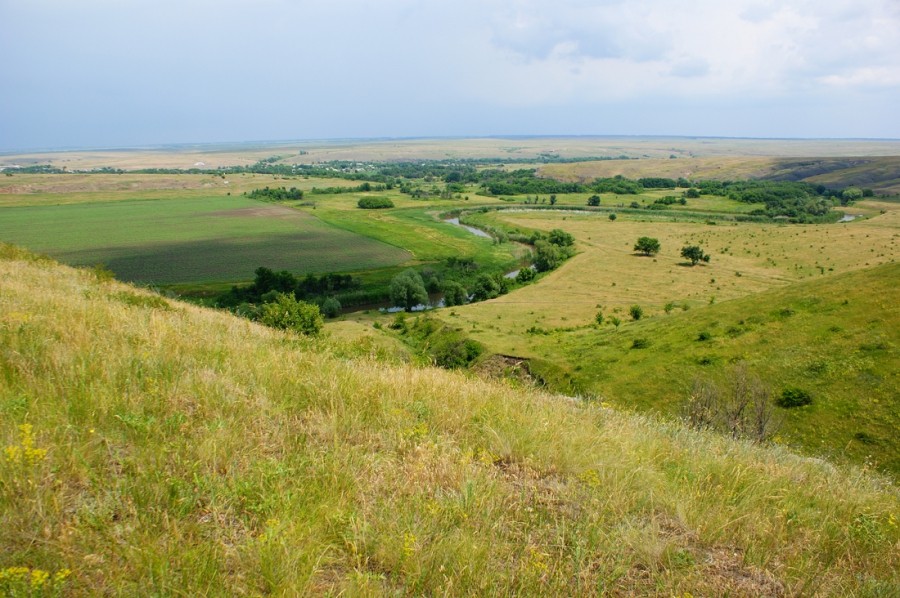 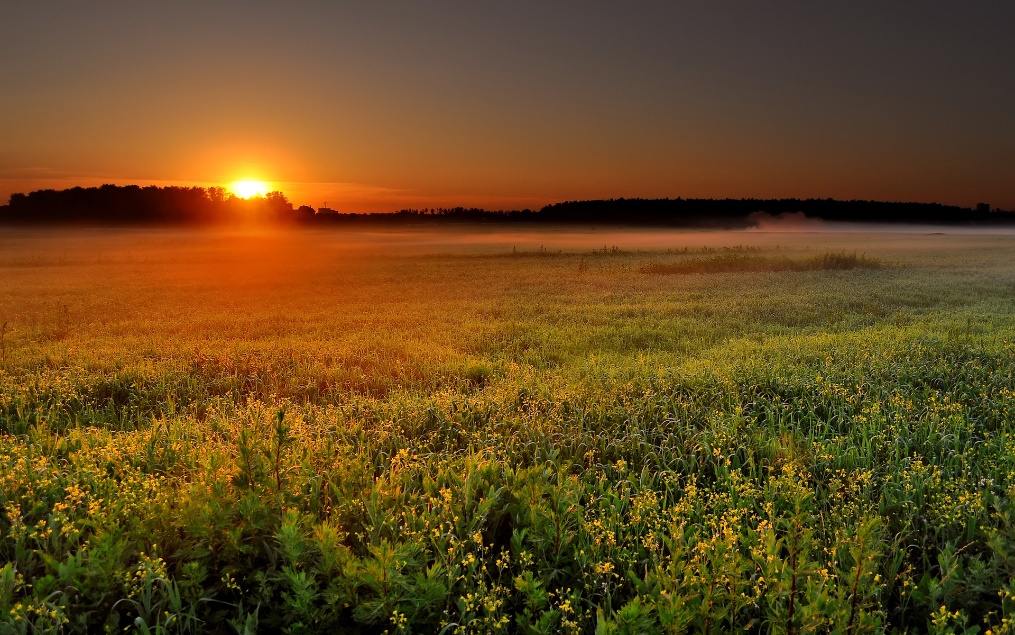 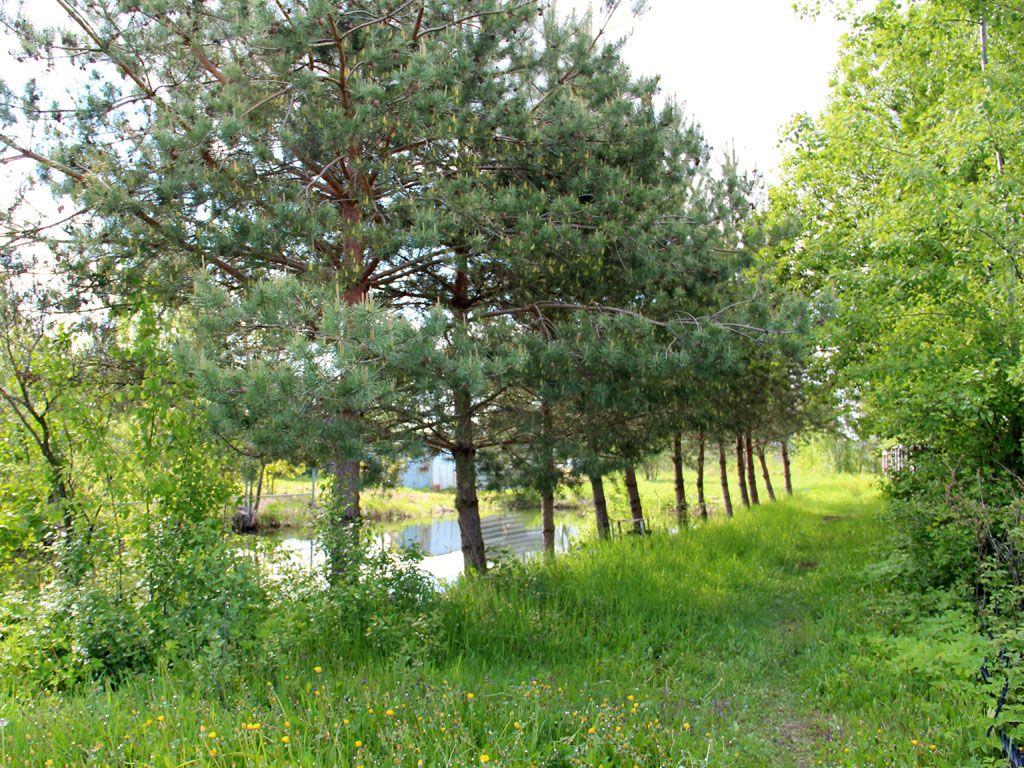 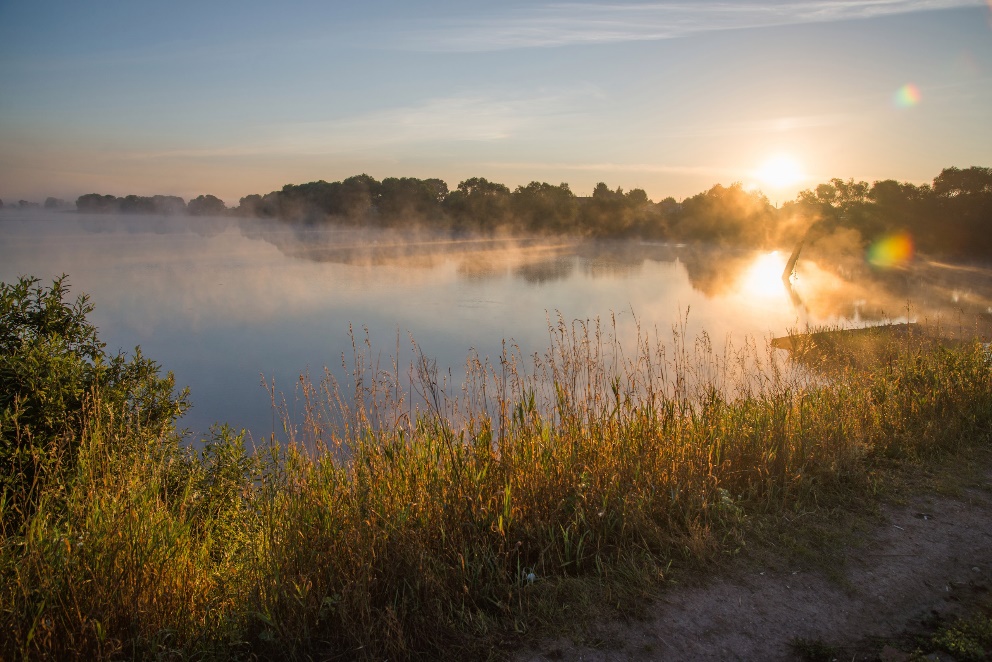 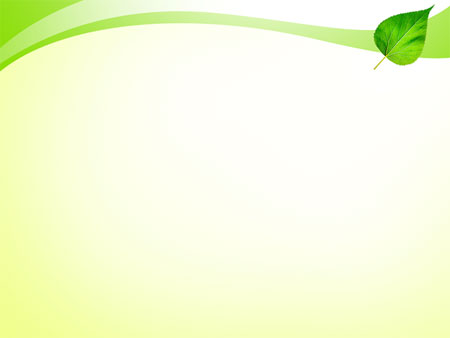 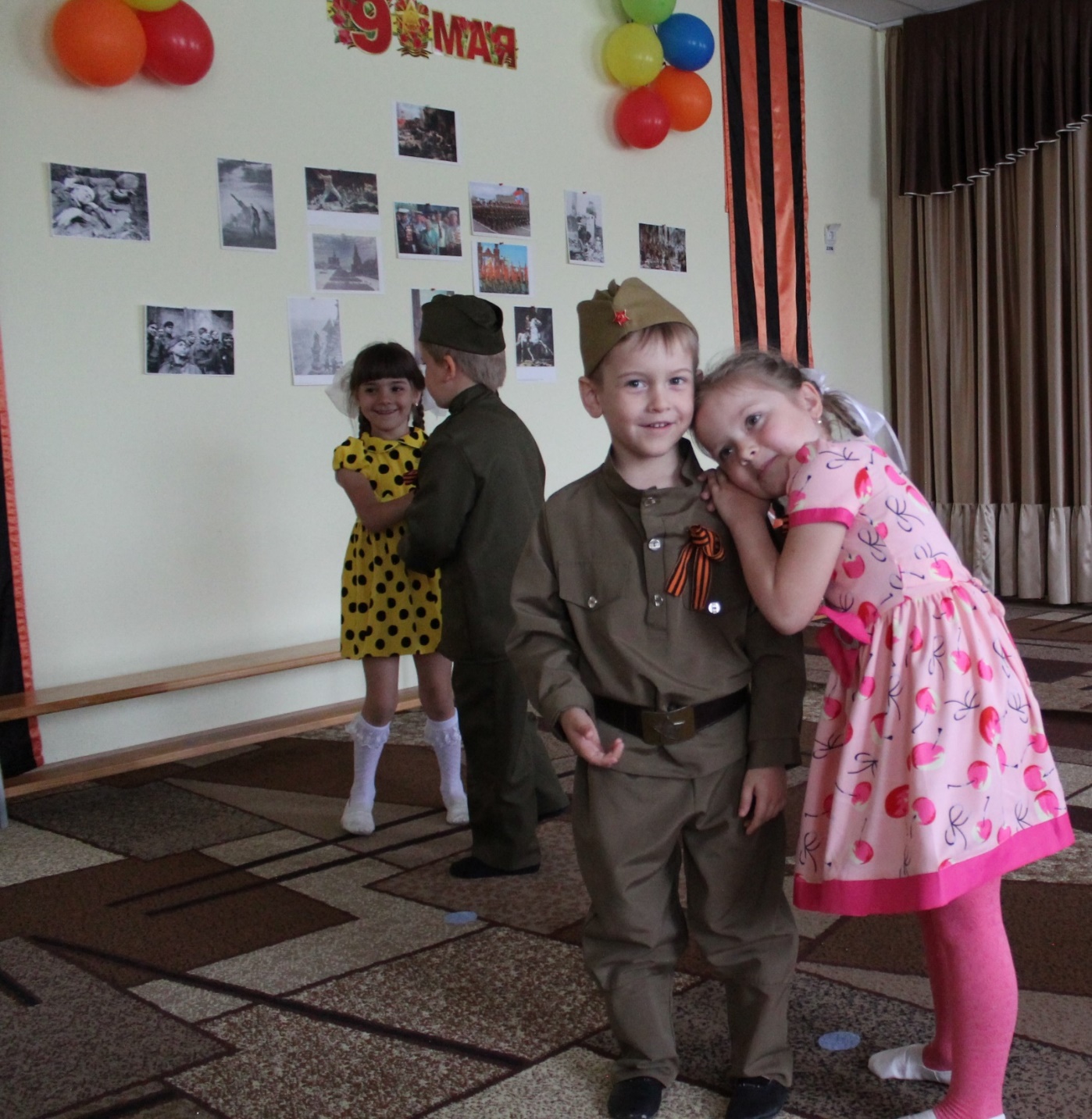 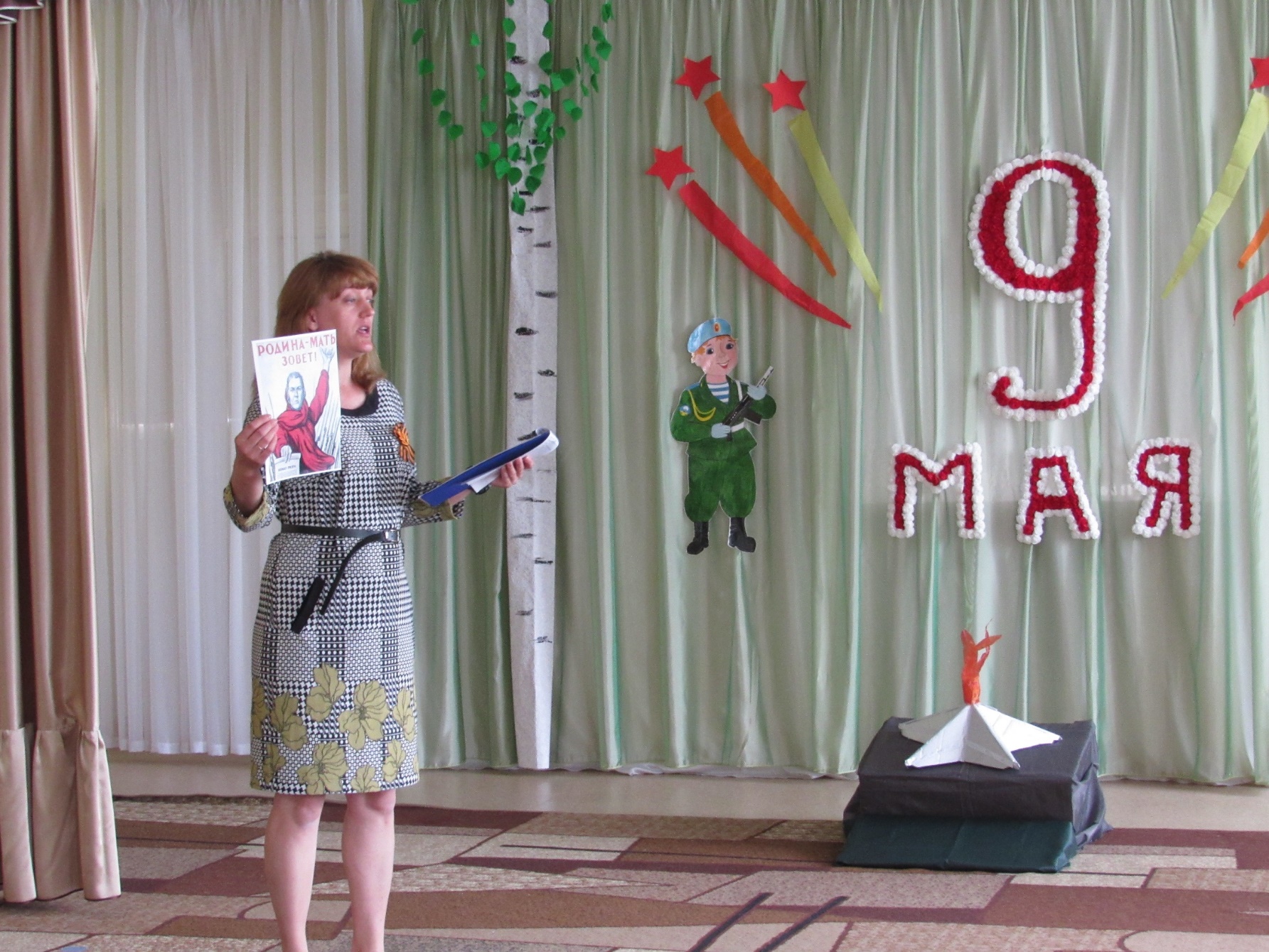 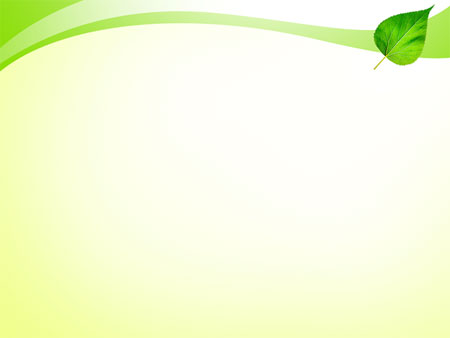 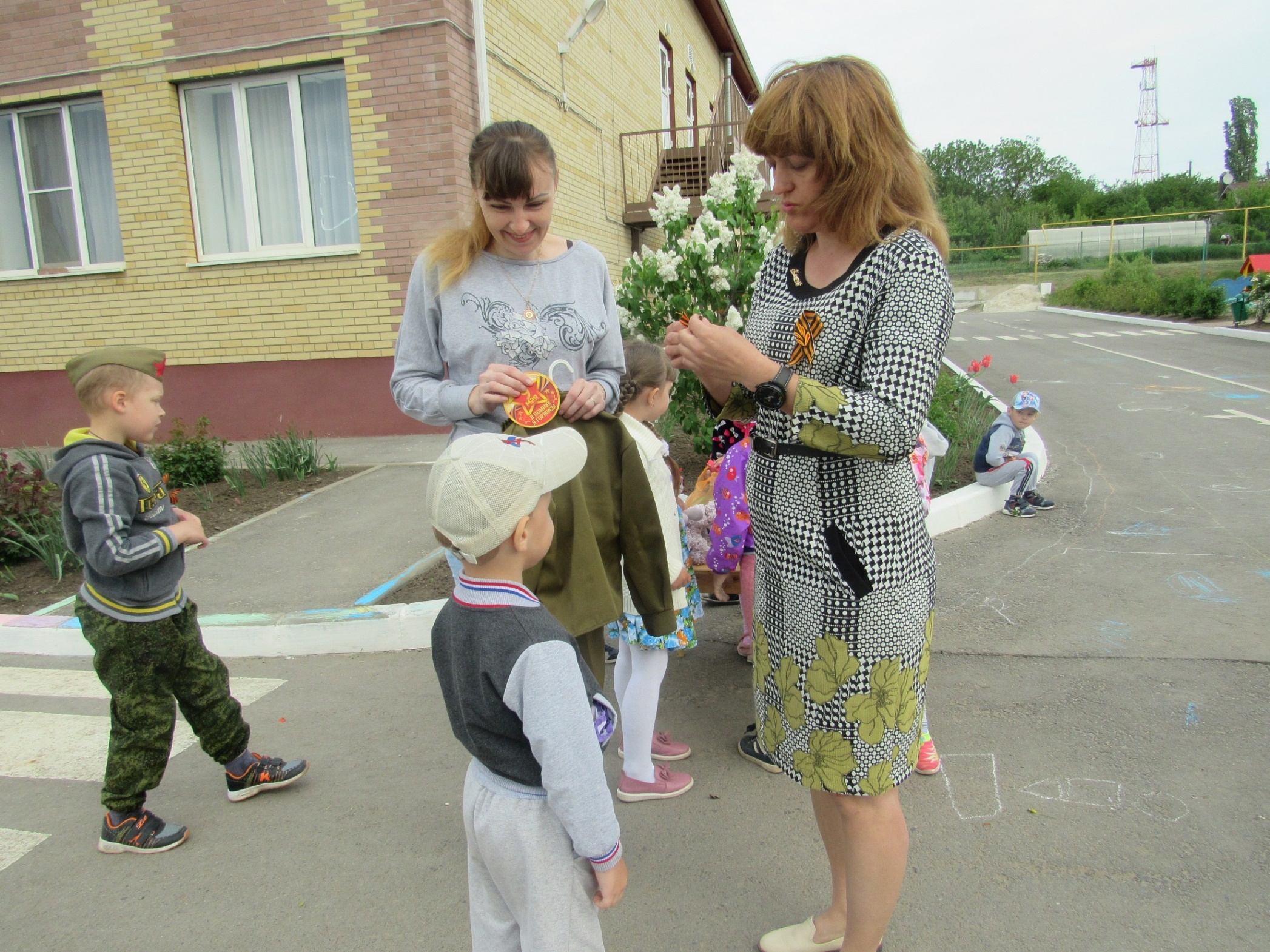 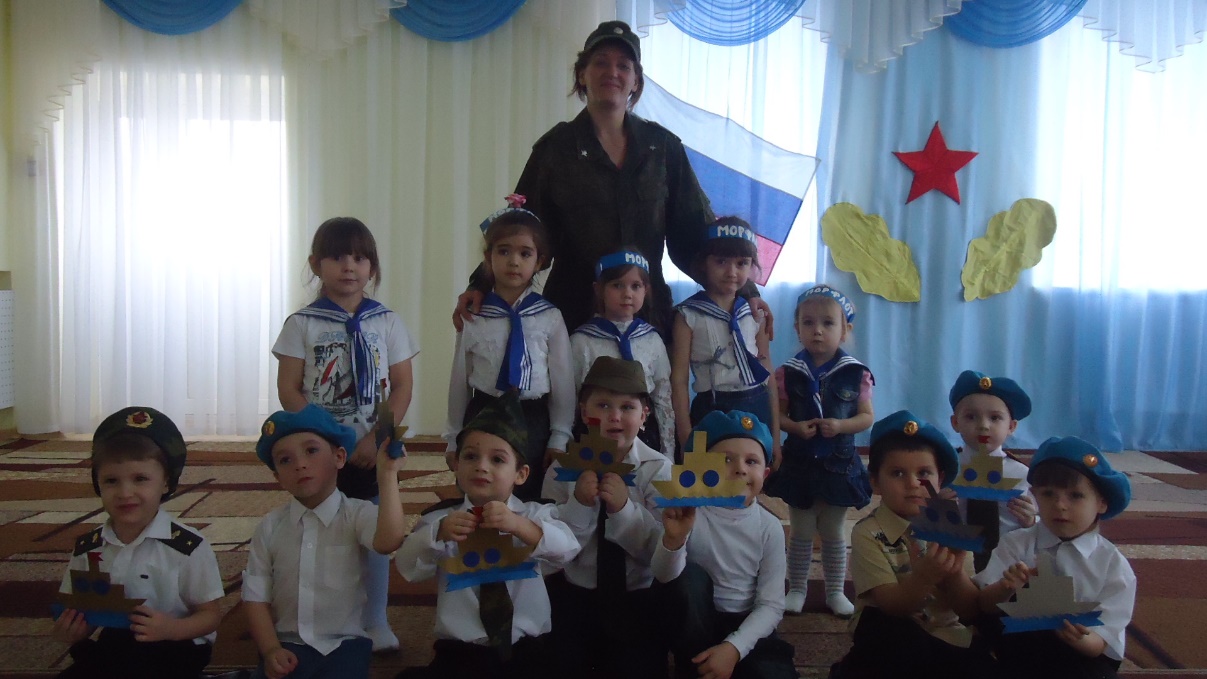 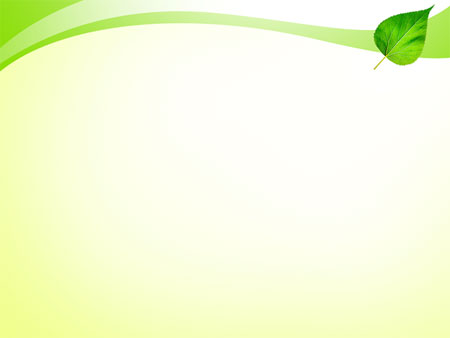 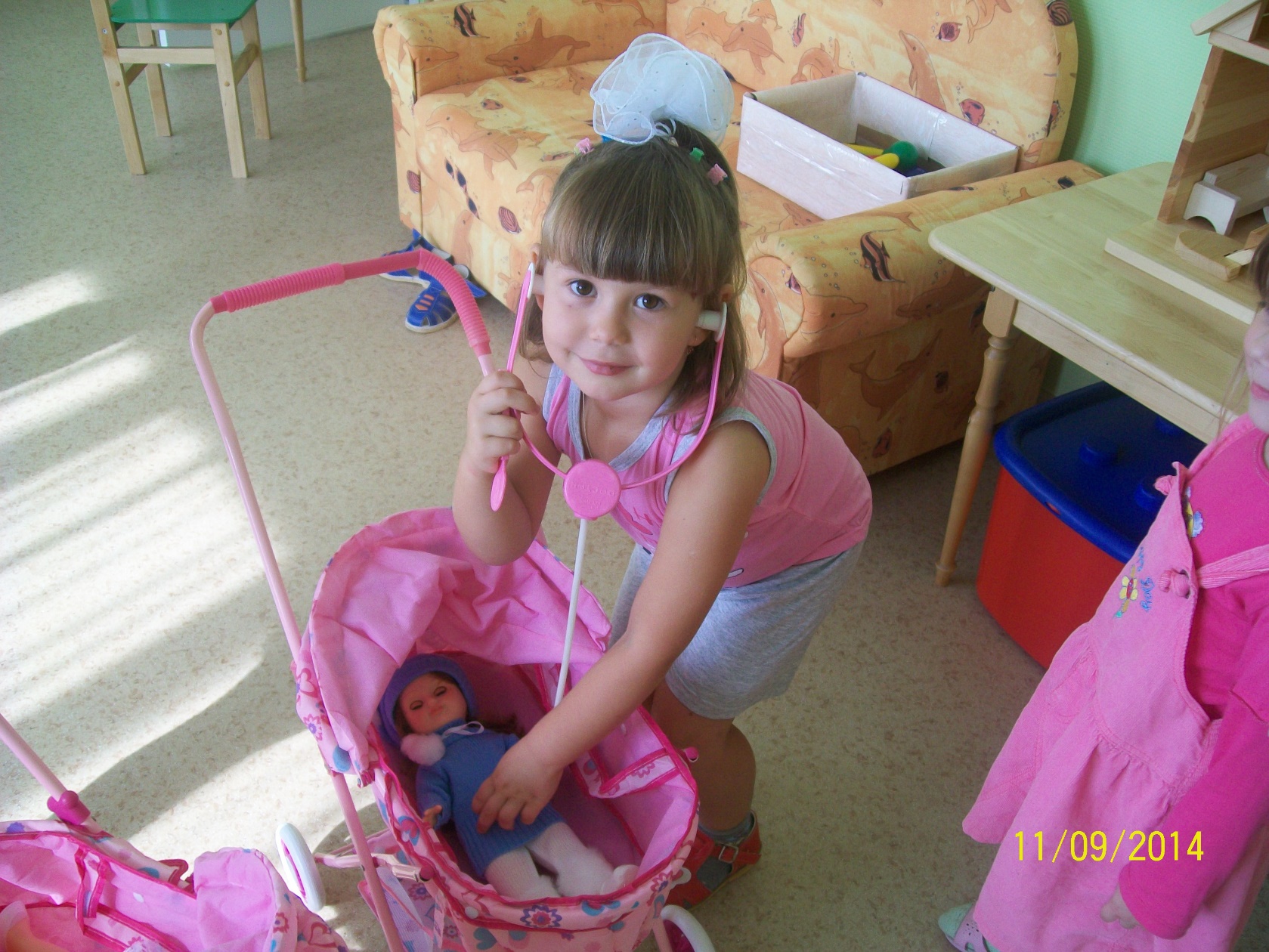 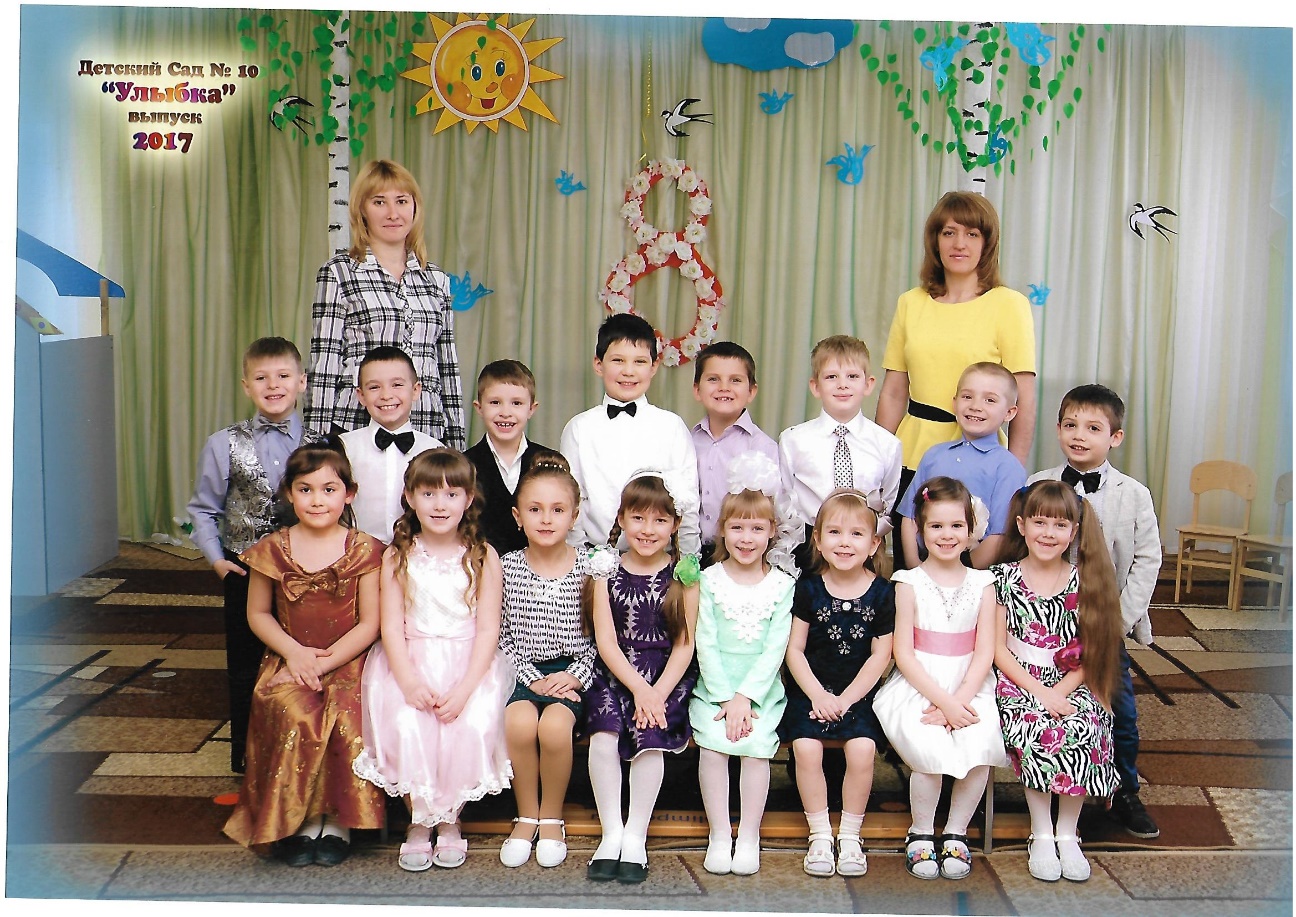 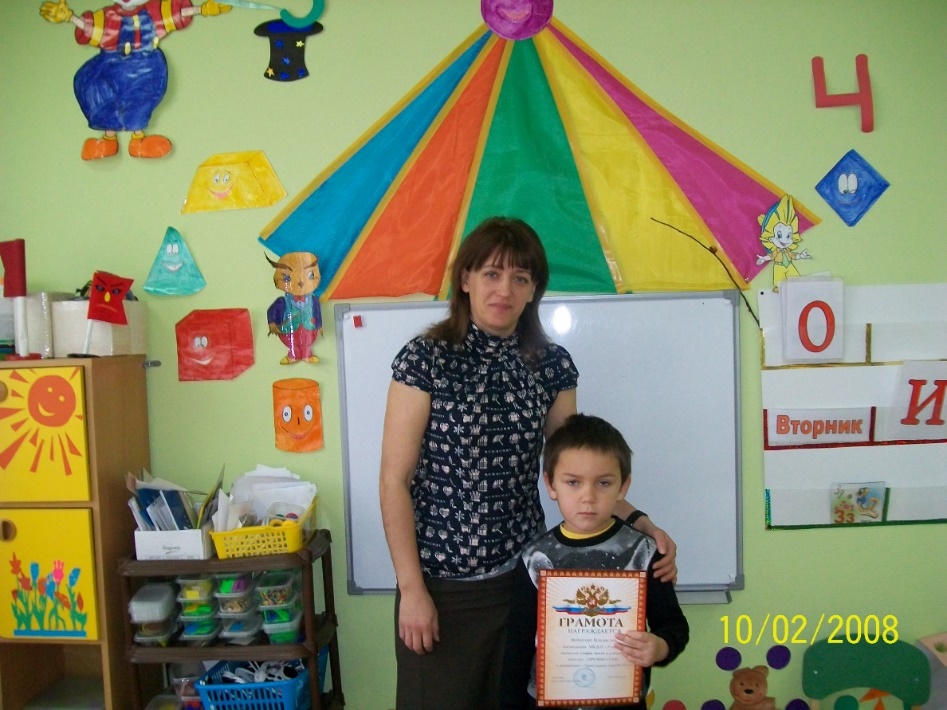 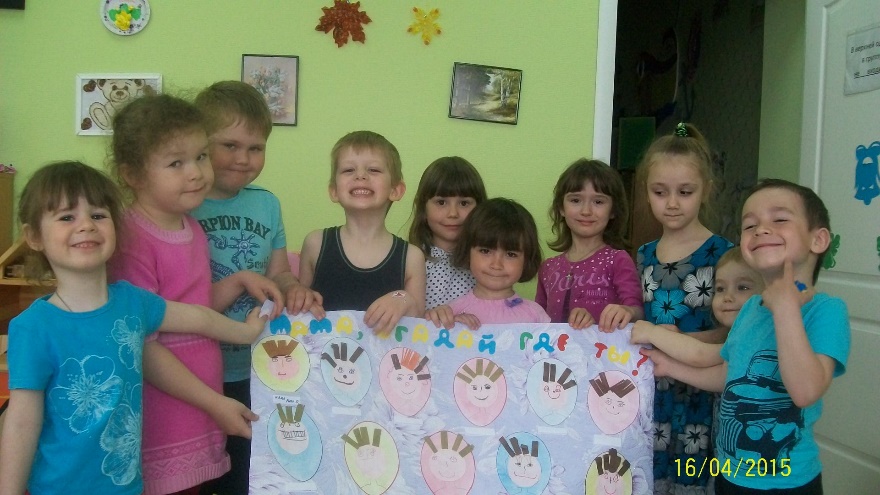 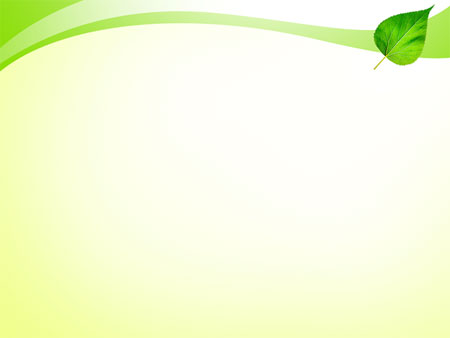 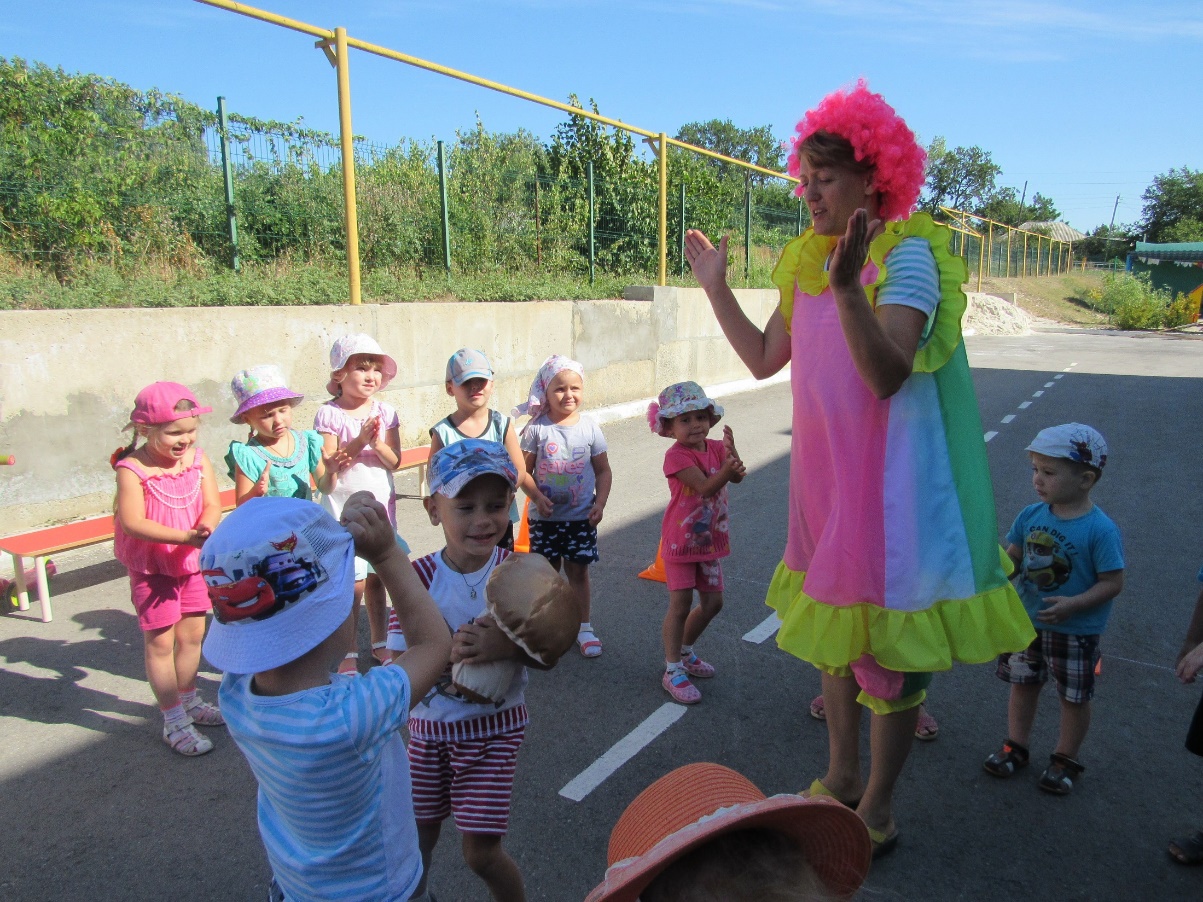 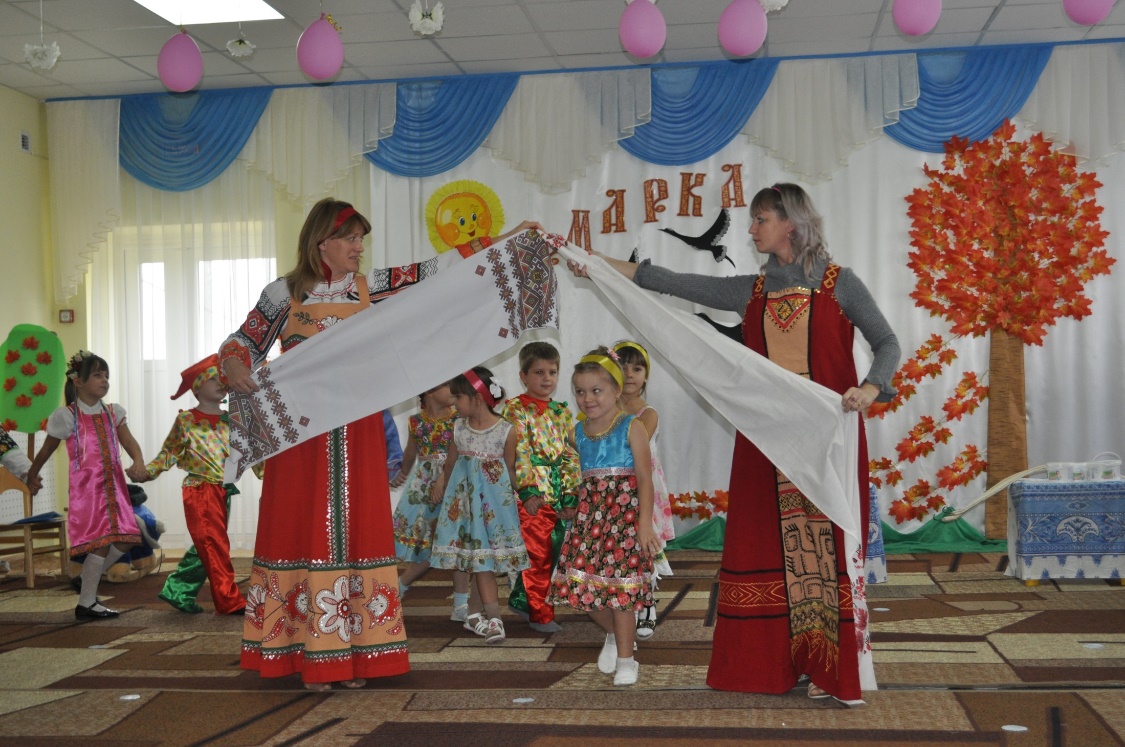 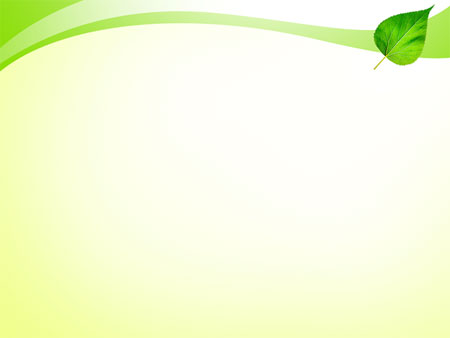 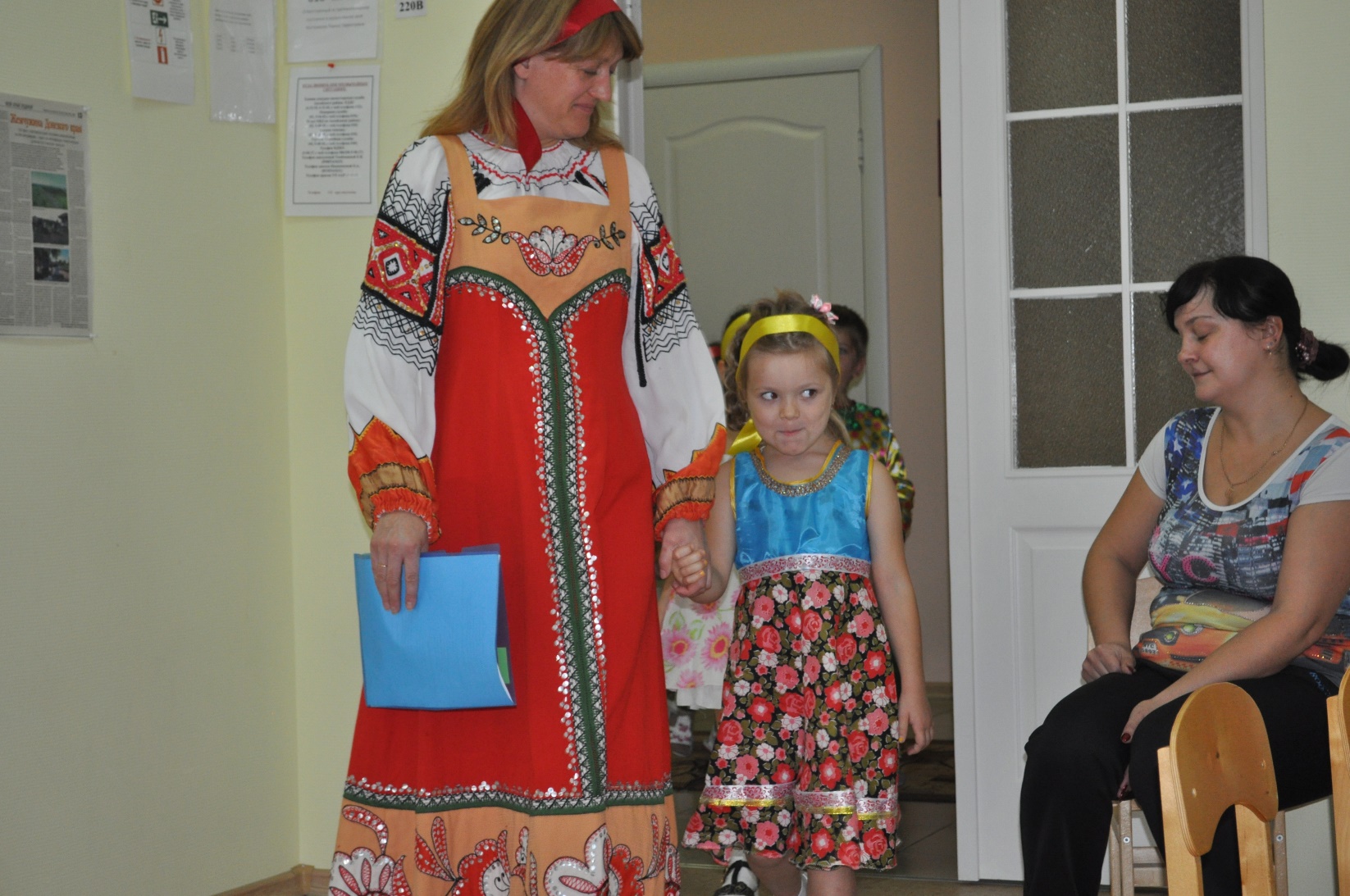 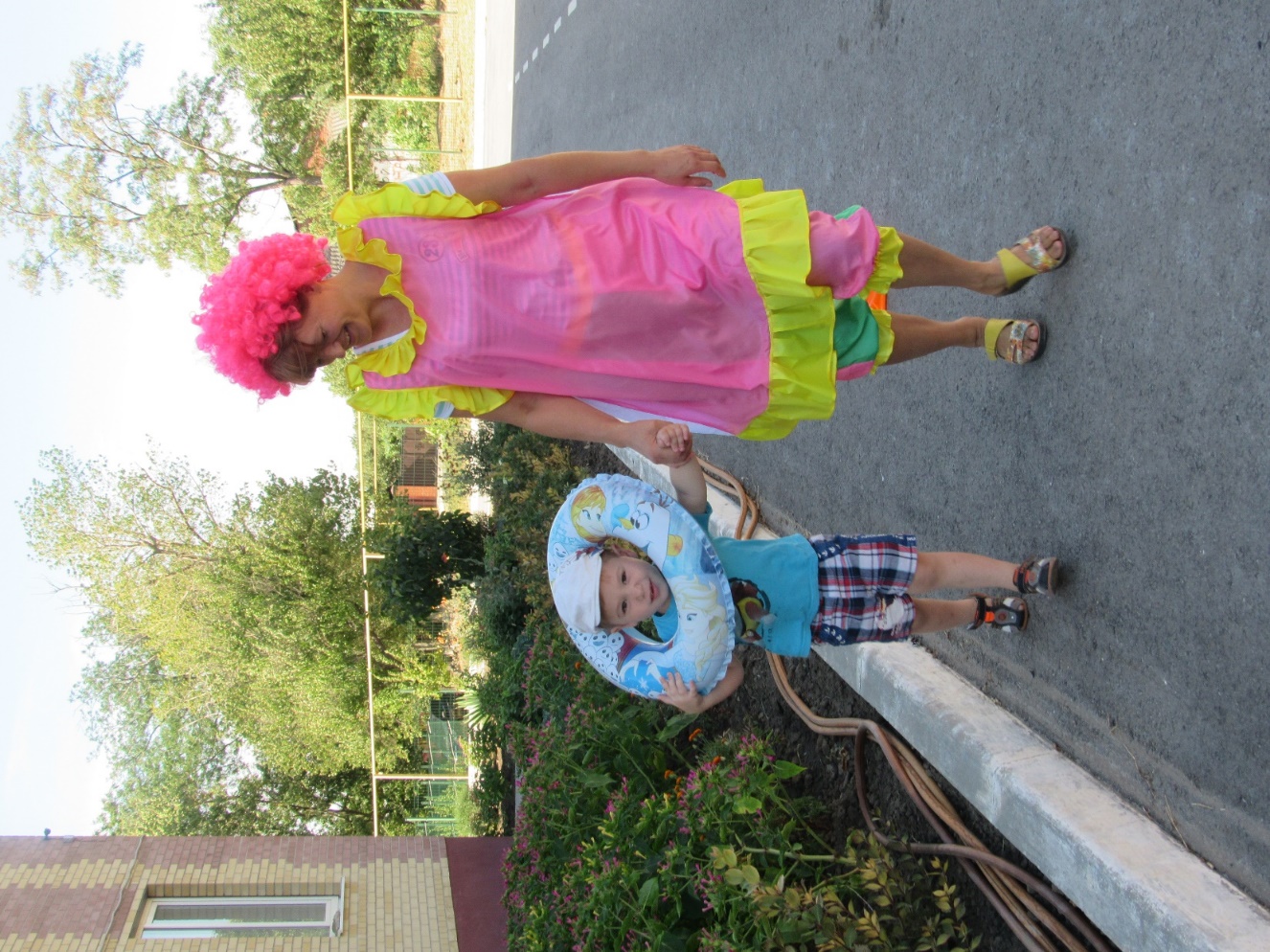 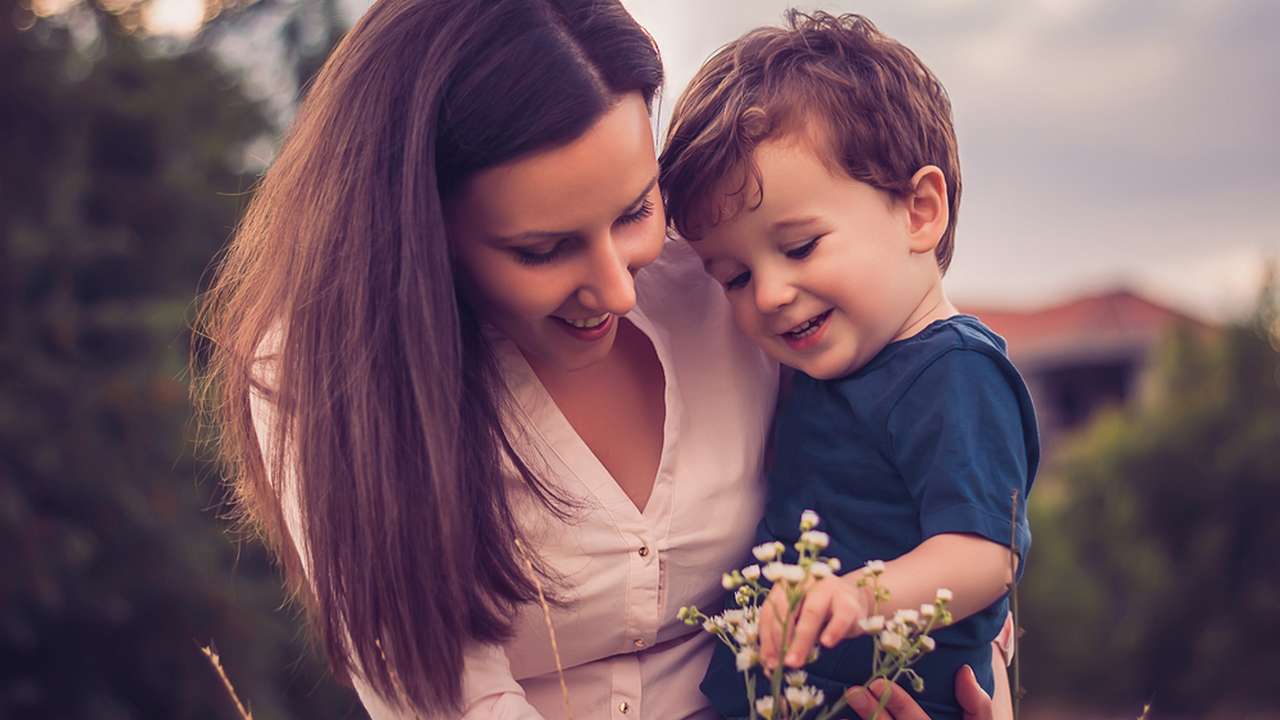 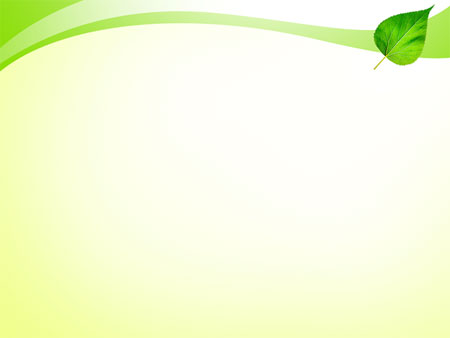 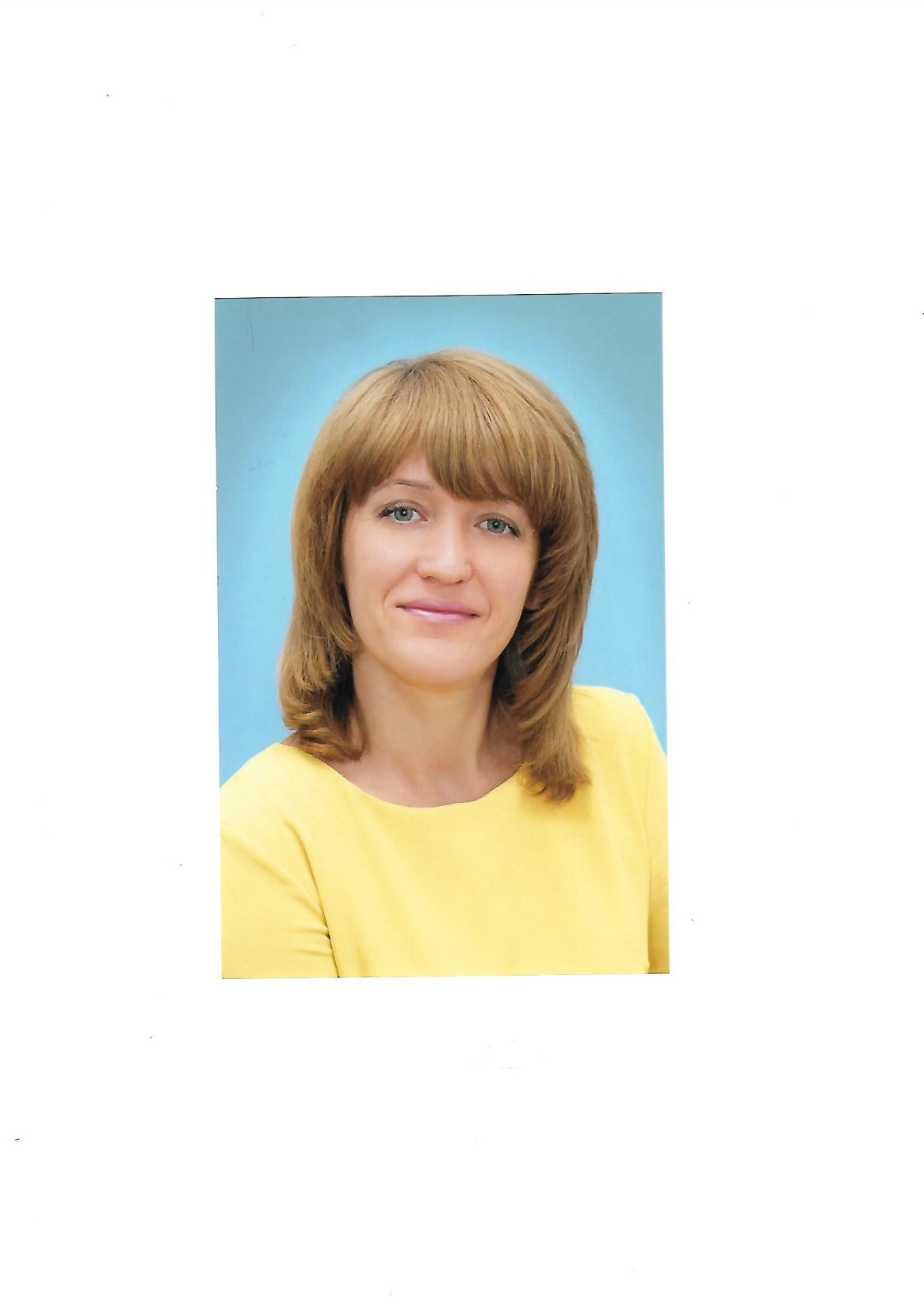 Тихонова Елена Ивановна

Воспитатель

 МБДОУ № 10 «Улыбка»
Х. Александровка
Аксайского района
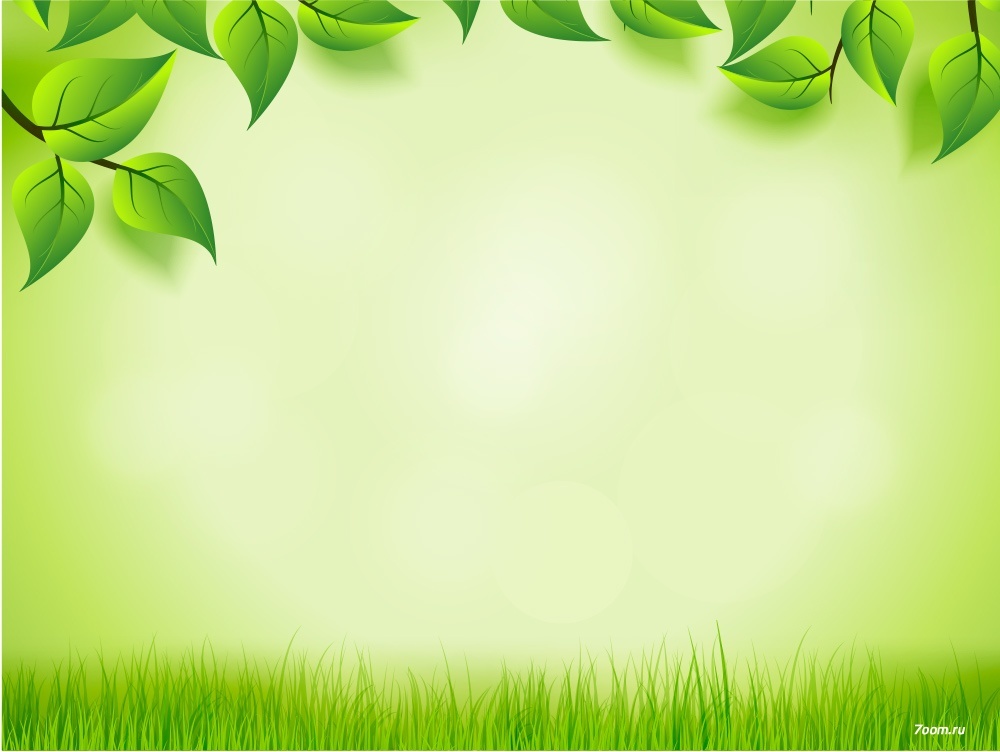 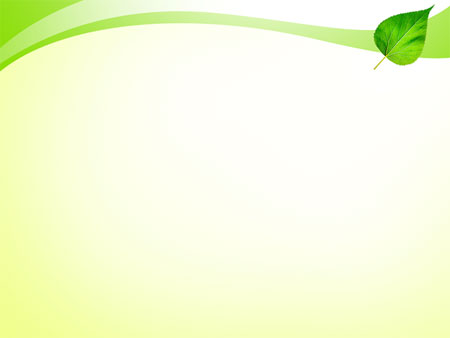 Спасибо 
за внимание!